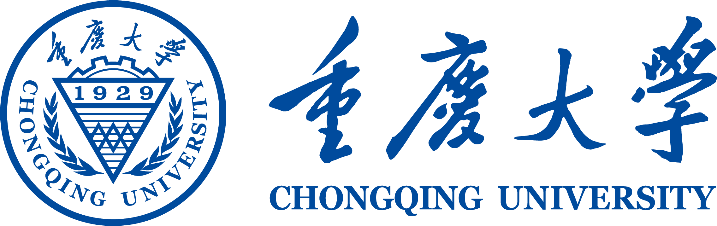 对称性破缺相关粒子物理和随机引力波
边立功
重庆大学
第二届无中微子双贝塔衰变及相关物理研讨会
2023.05.19-2023.05.23
广东 珠海
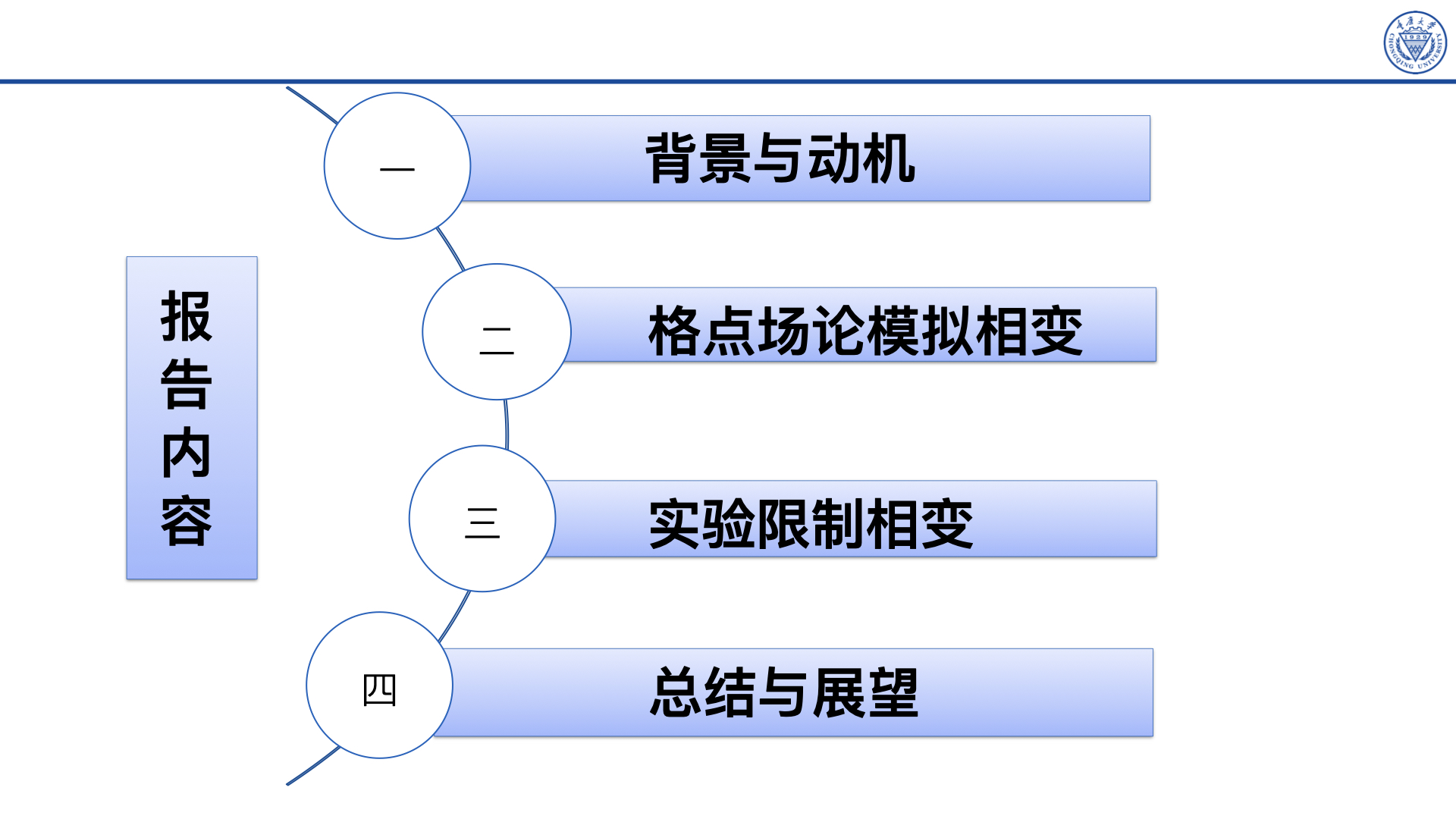 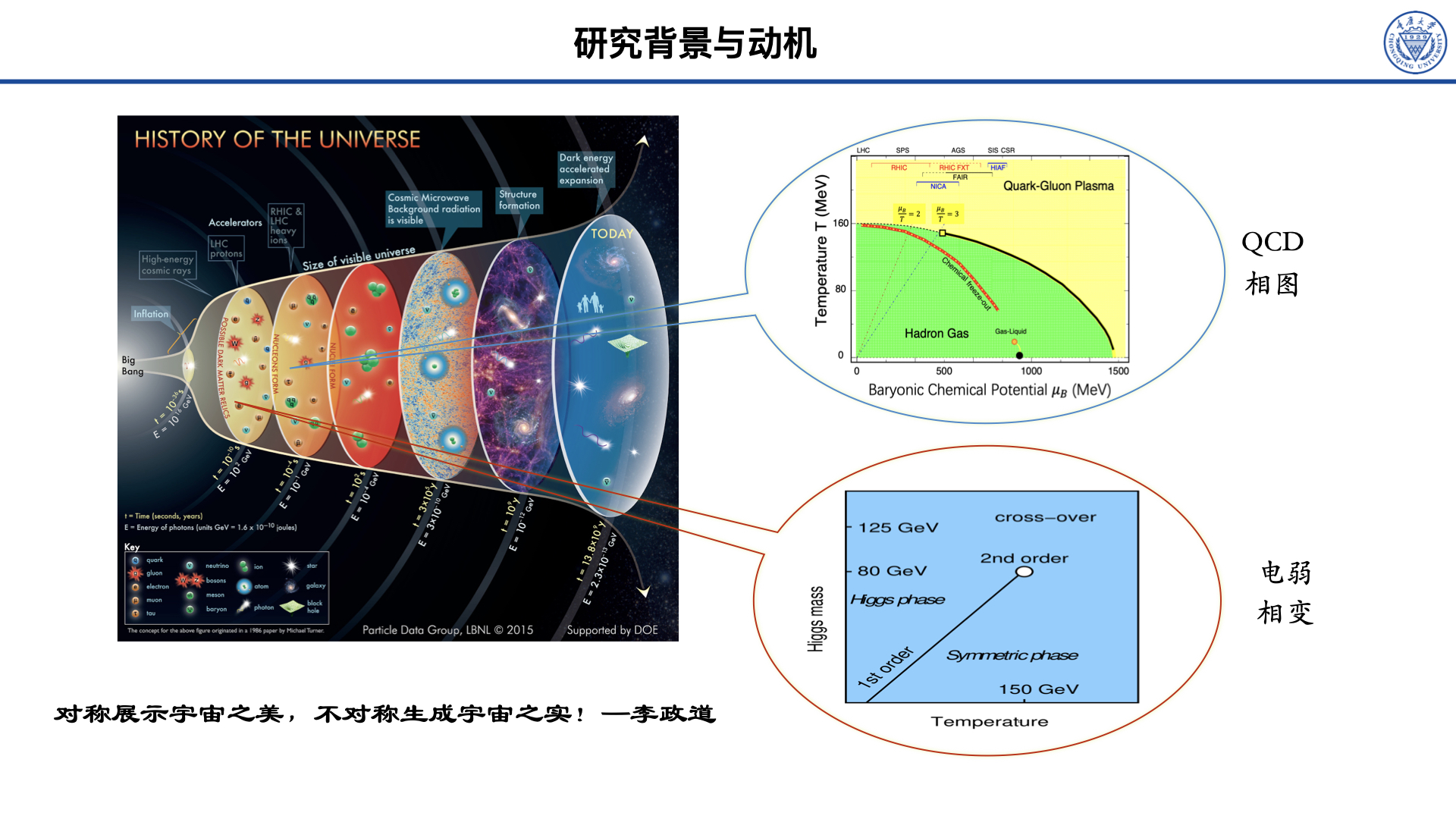 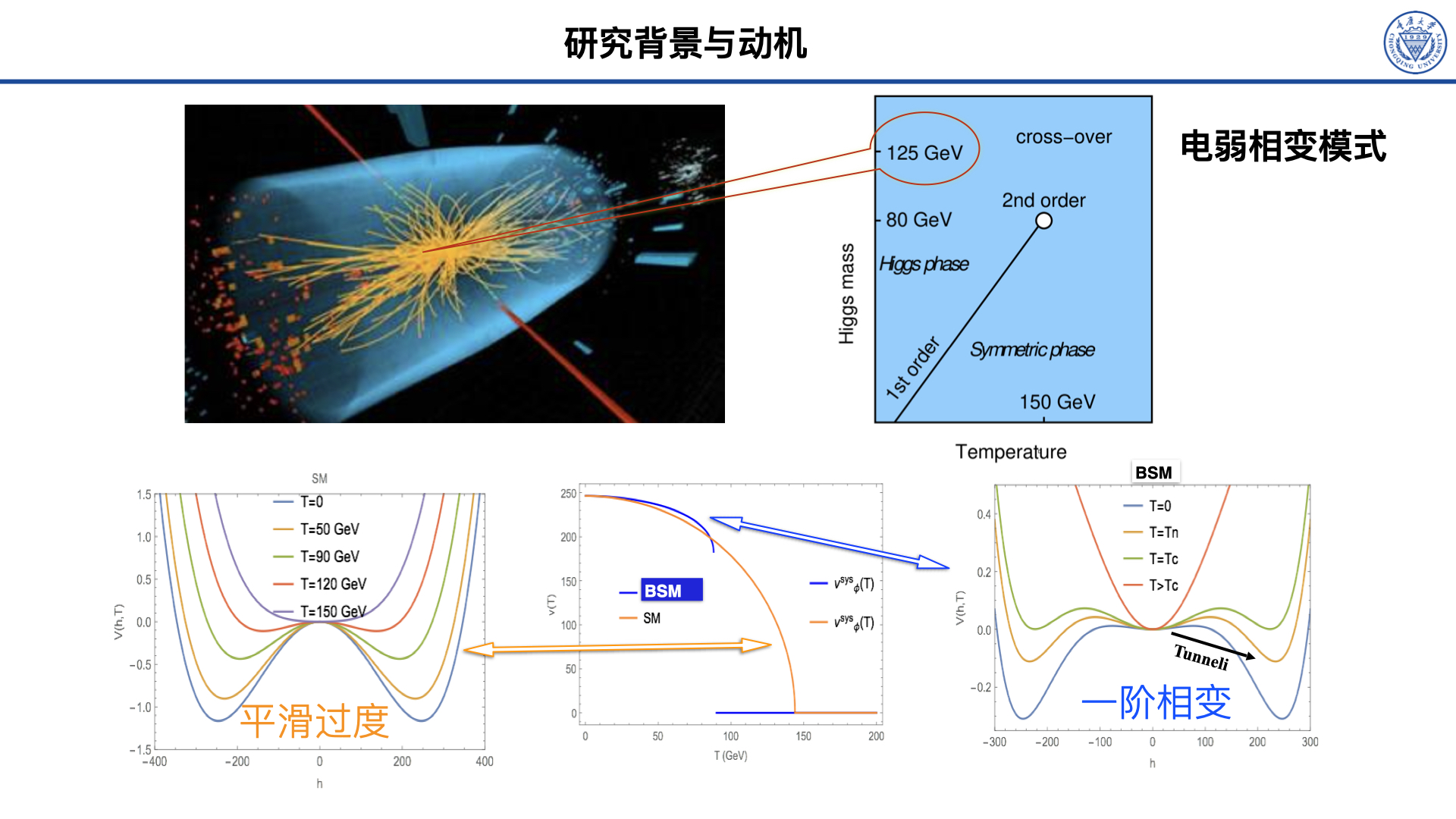 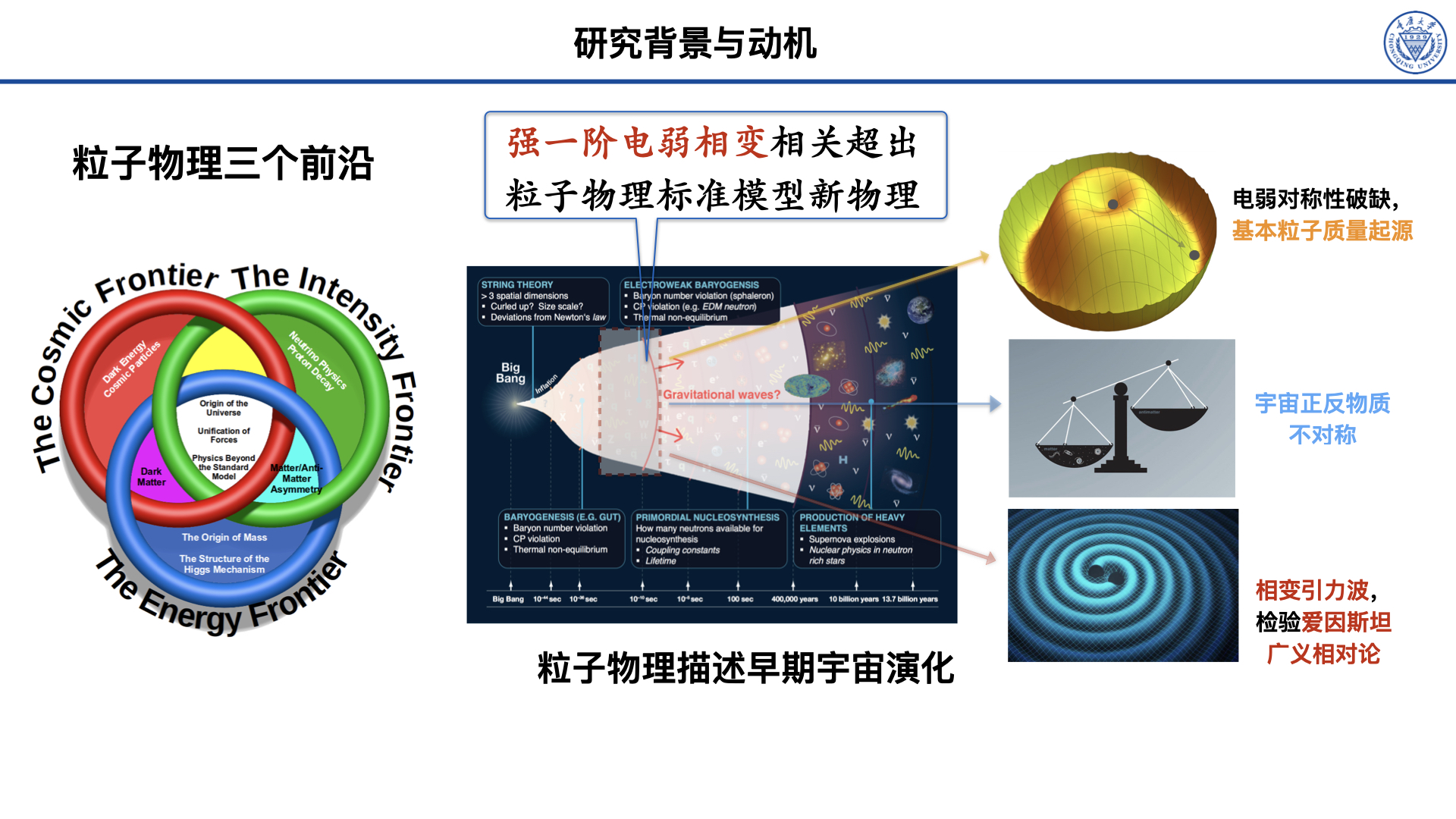 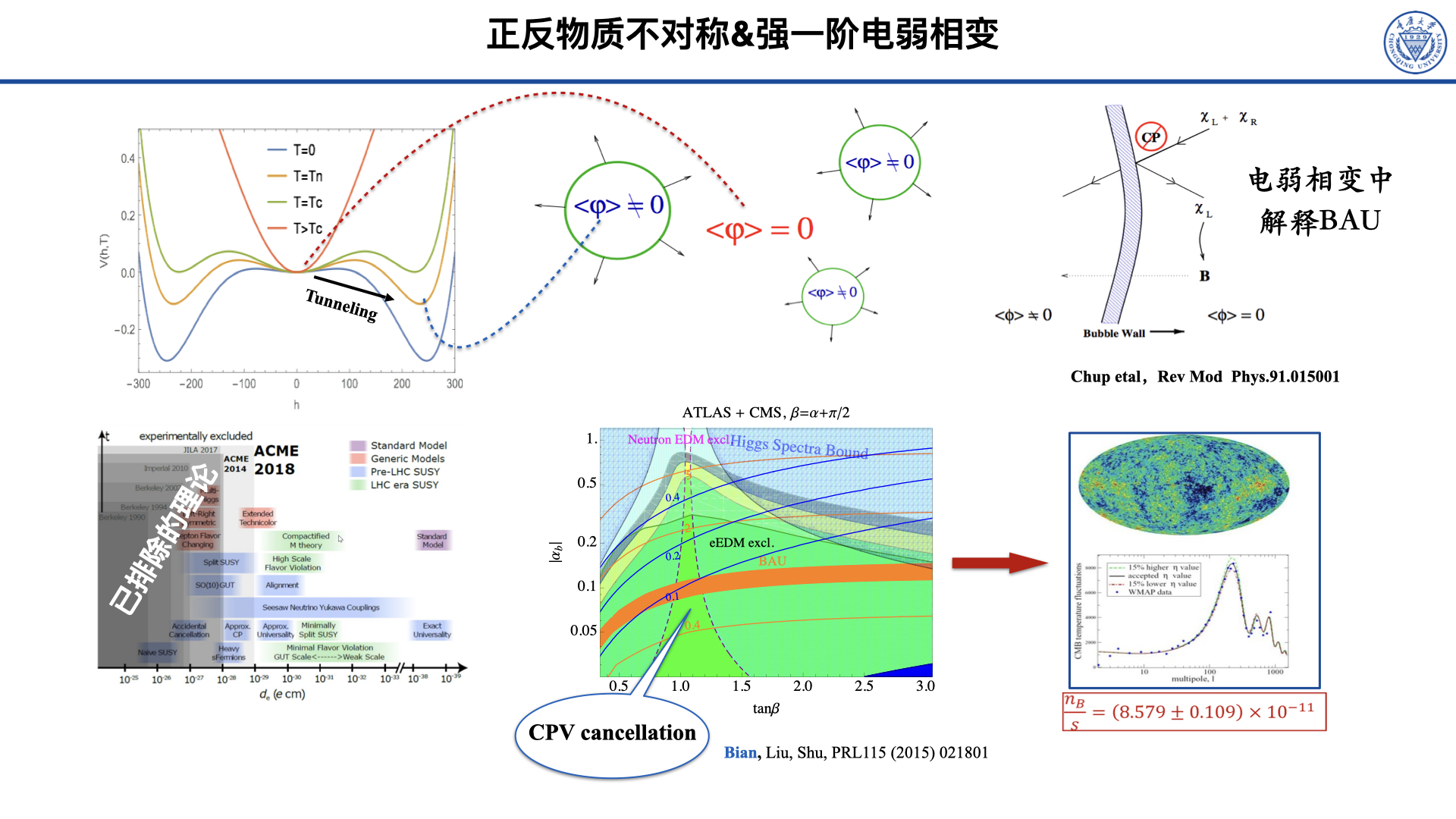 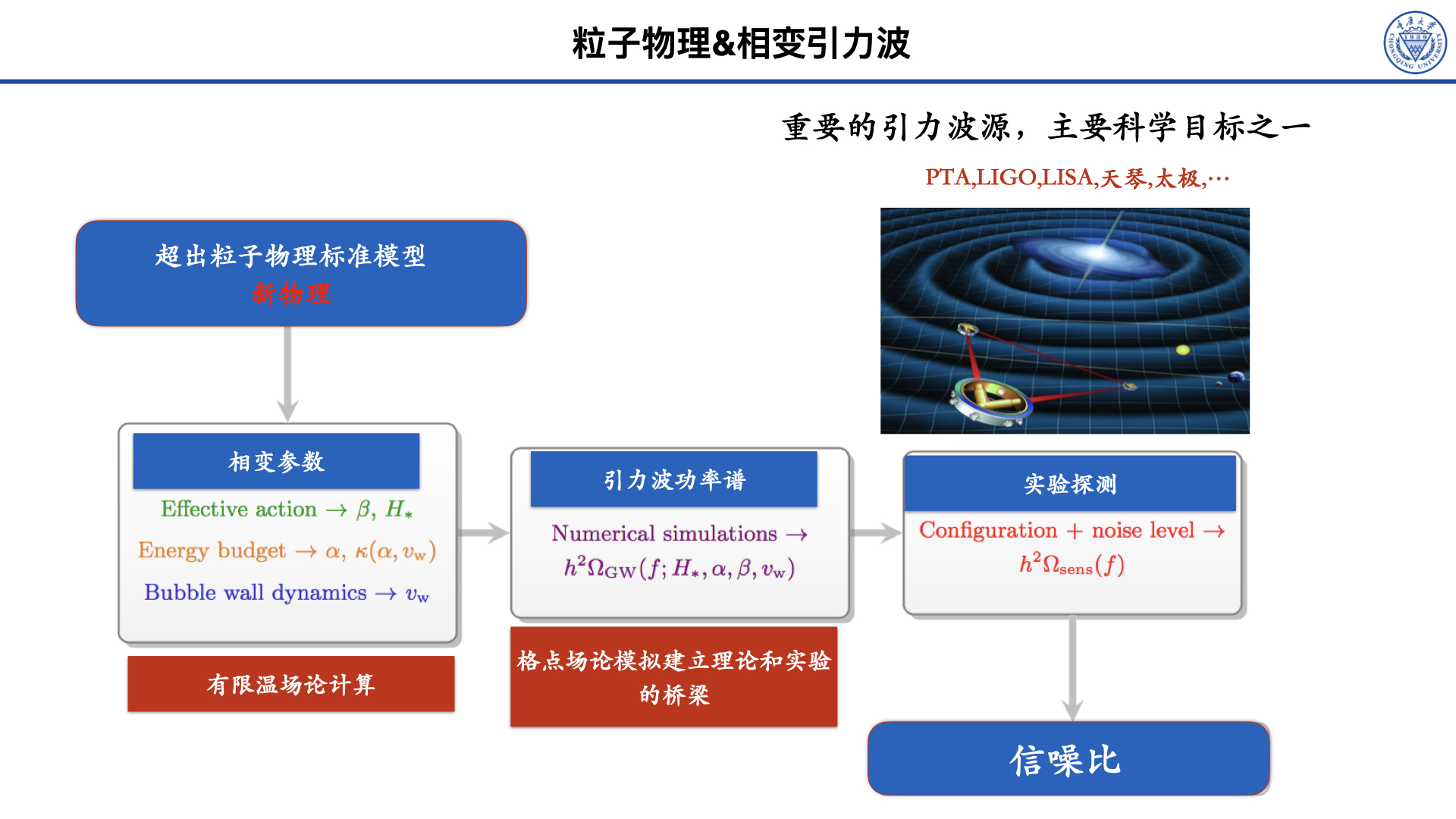 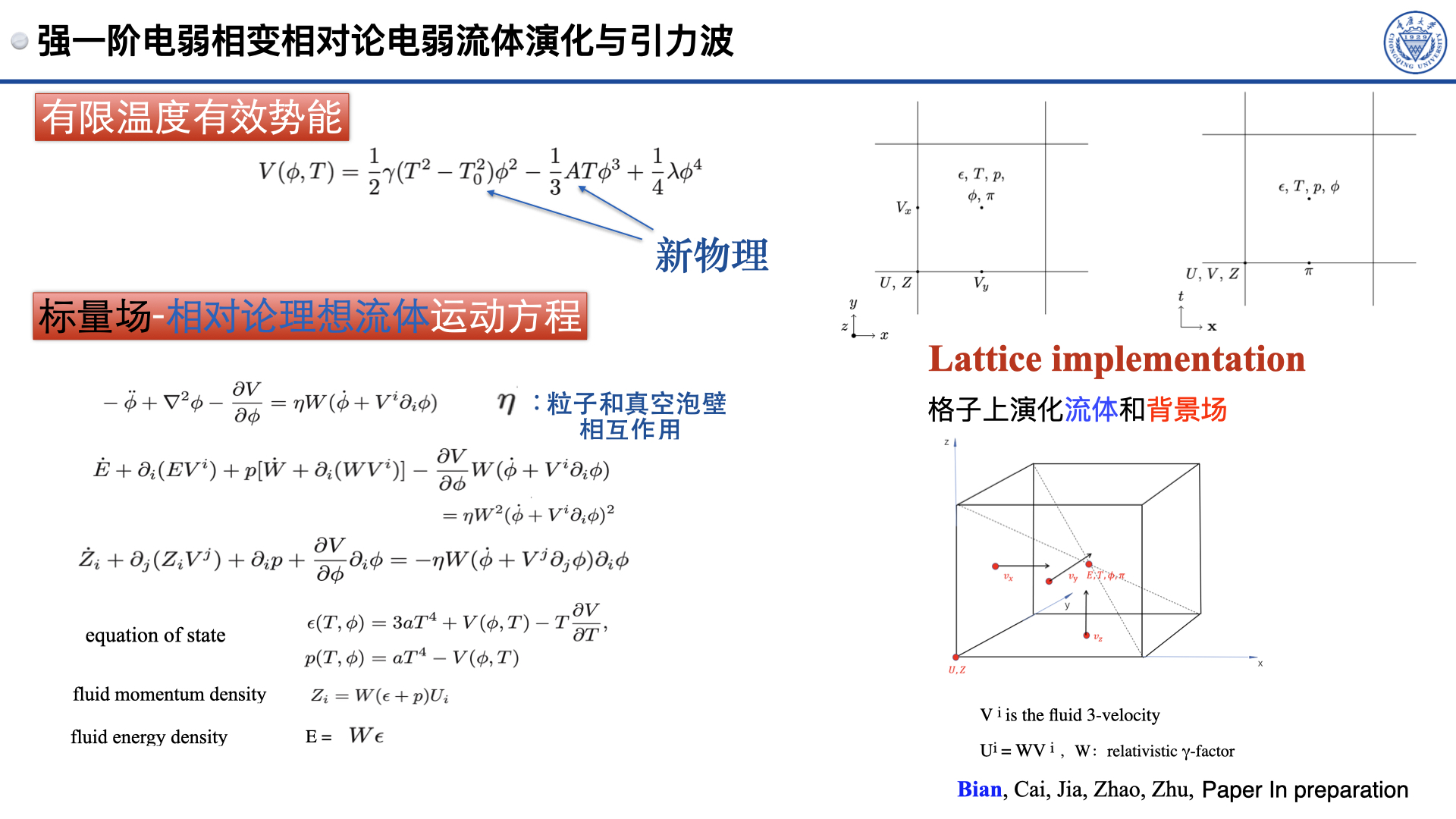 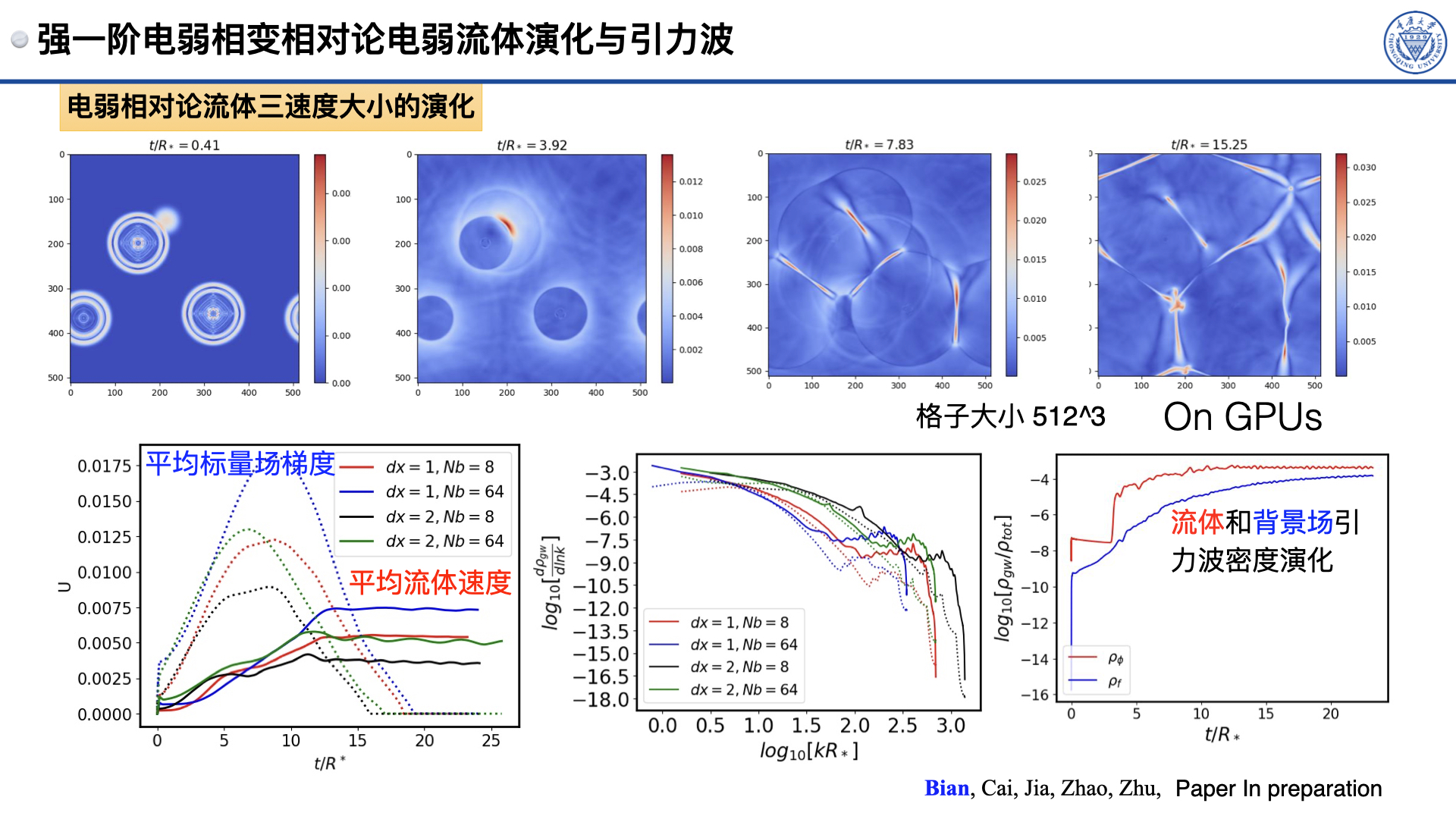 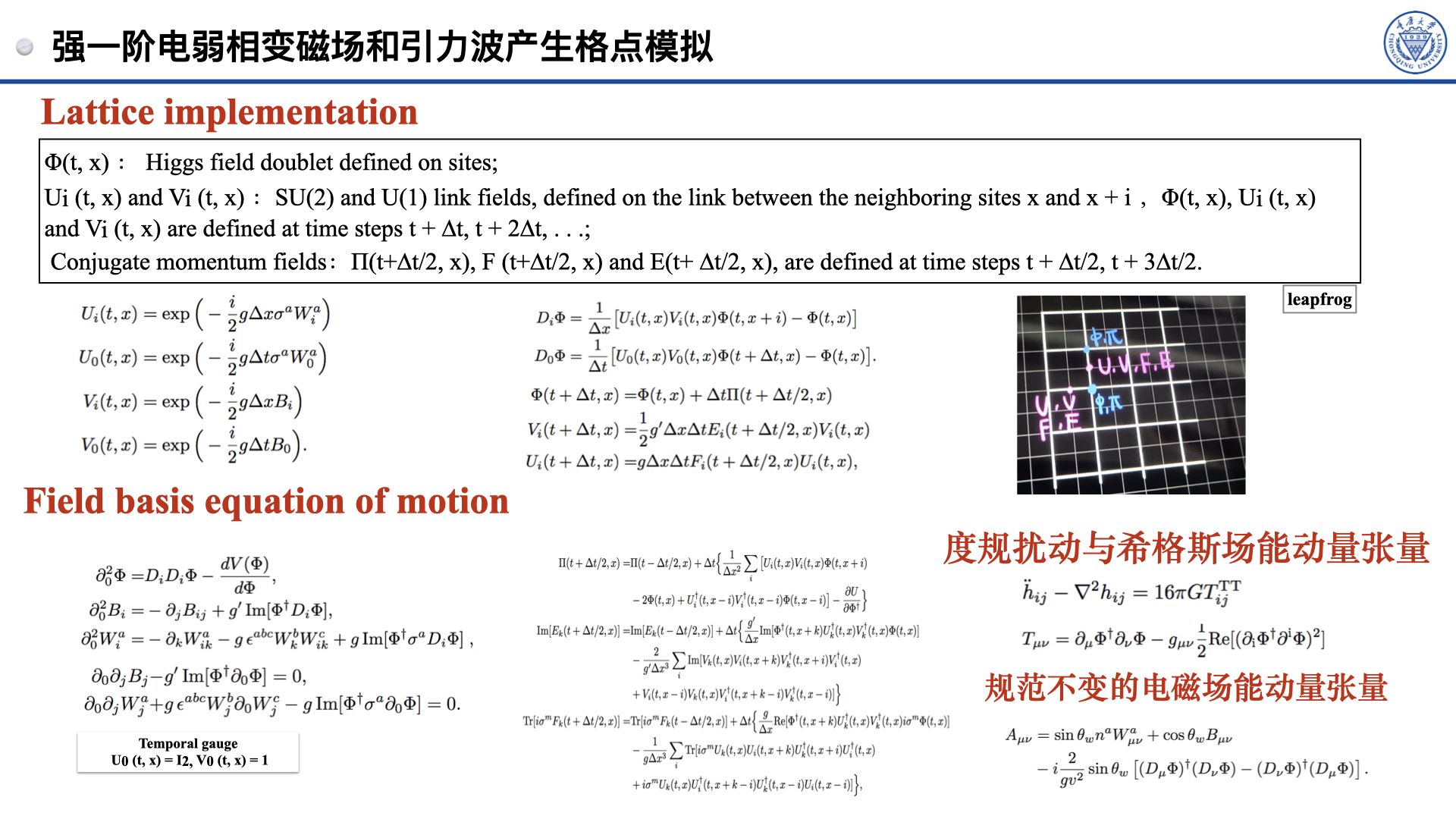 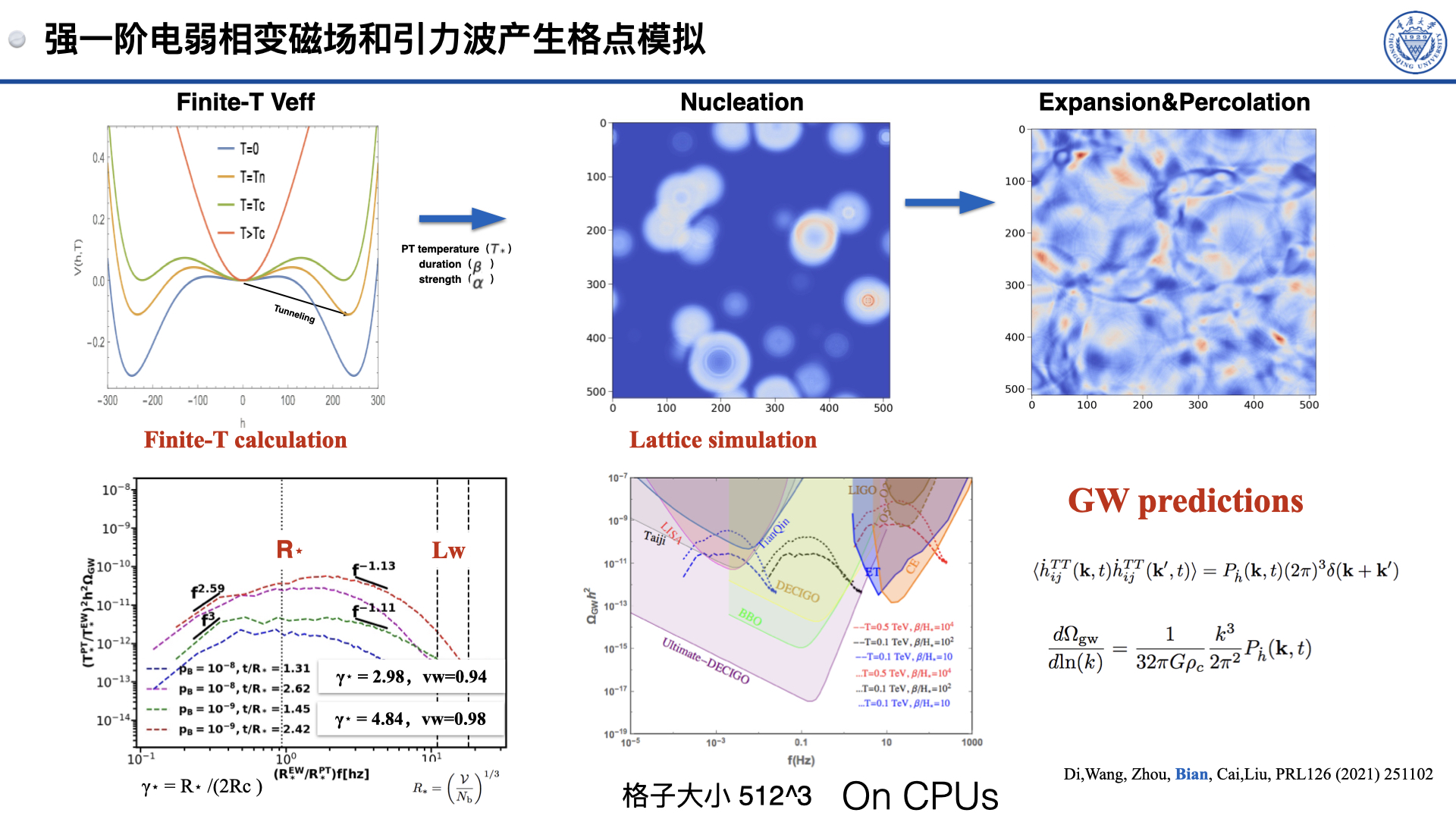 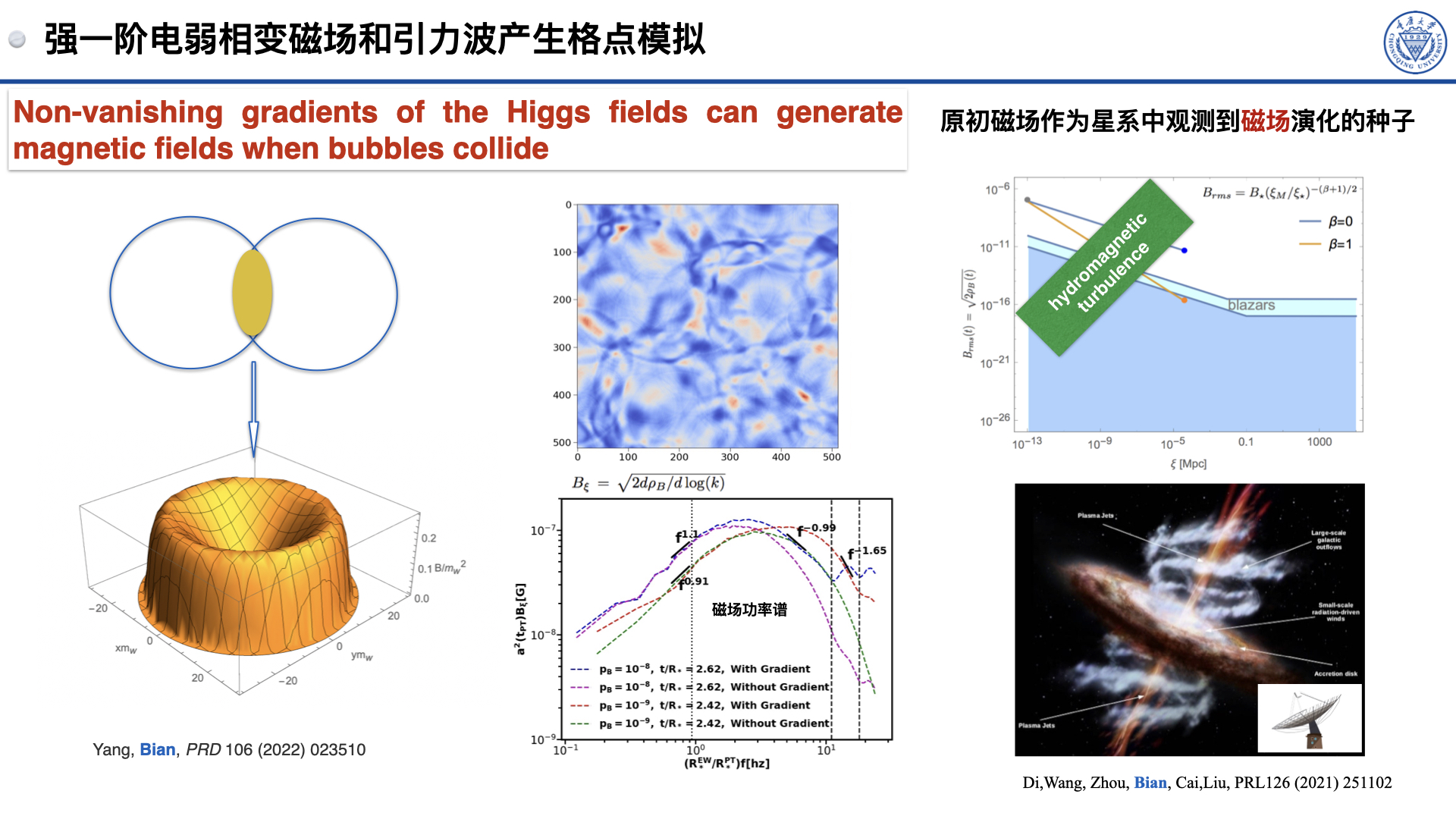 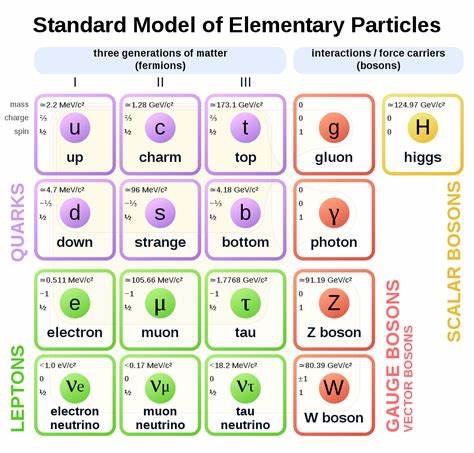 Composite Higgs
SM+Scalar Singlet
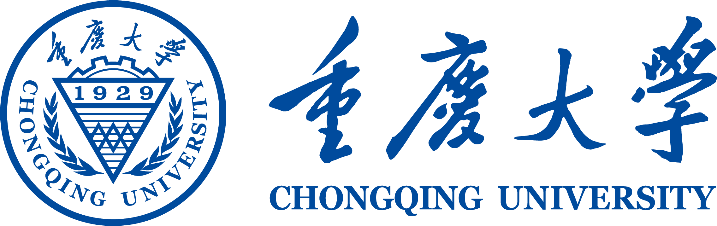 对撞机&引力波甄别强一阶电弱相变引发的对称性破缺模式
Jiang, Bian, Huang, Shu 15，Cheng, Bian 17, Bian, Tang 18,Chen, Li, Wu, Bian,19…
Bian,Wu,Xie 19, Bian,Wu,Xie 20,…
NMSSM
SM+Scalar Doublet
正反物质不对称模型区分
Bernon, Bian, Jiang 17, Bian, Liu 18, …
＋BSM
Bi, Bian, Huang, Shu, Yin 15, Bian, Guo, Shu 17,…
SM+Scalar Triplet
SMEFT
Zhou, Cheng, Deng, Bian, Wu 18,Zhou, Bian, Guo,Wu 19,Zhou, Bian,Du,22,…
Zhou, Bian, Guo 19,…
Symmetry breakdown
Symmetry breaking process
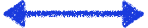 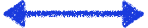 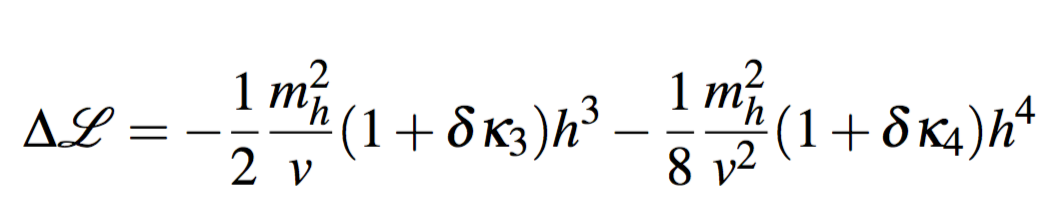 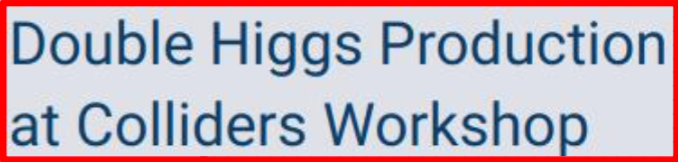 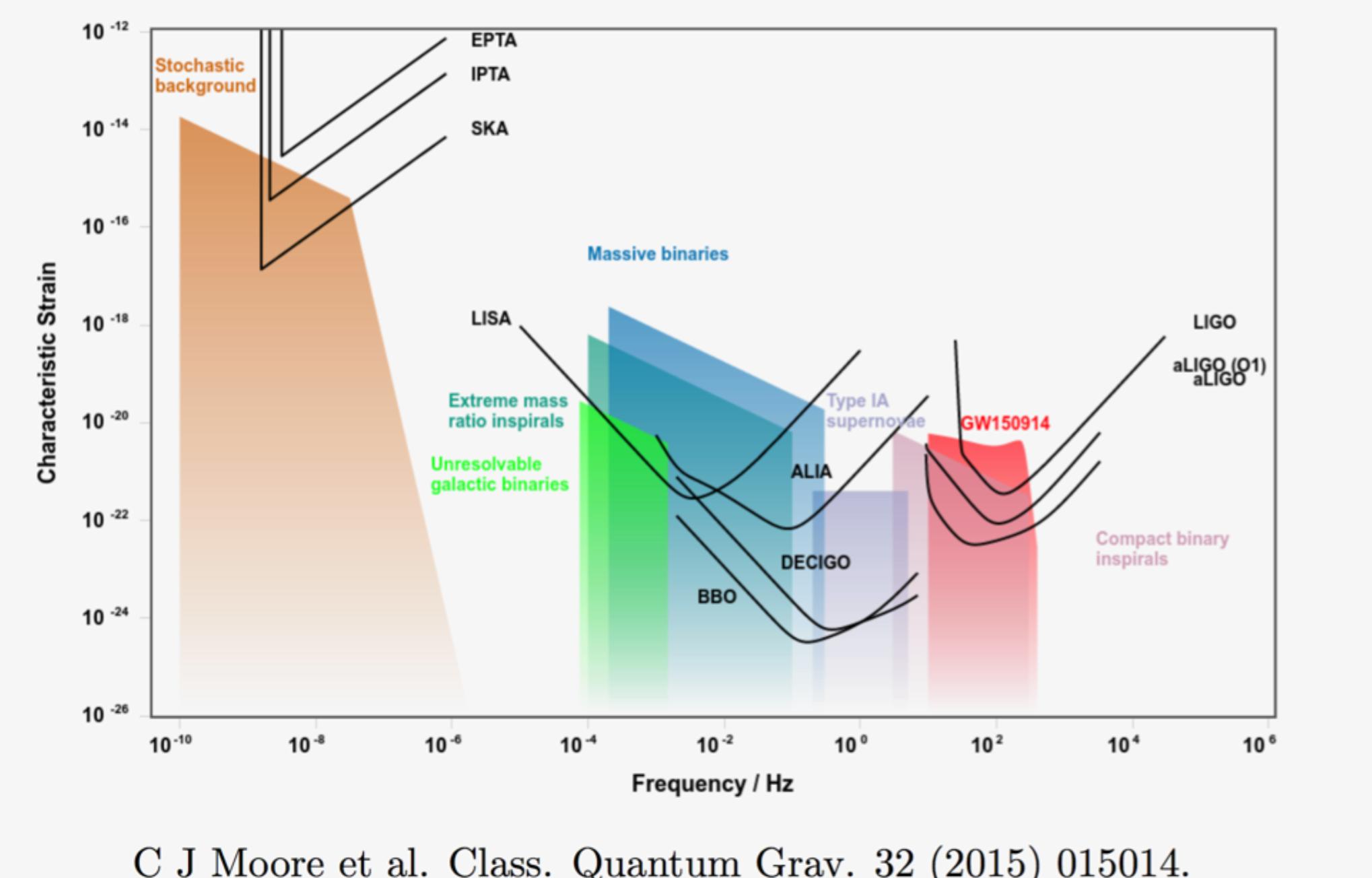 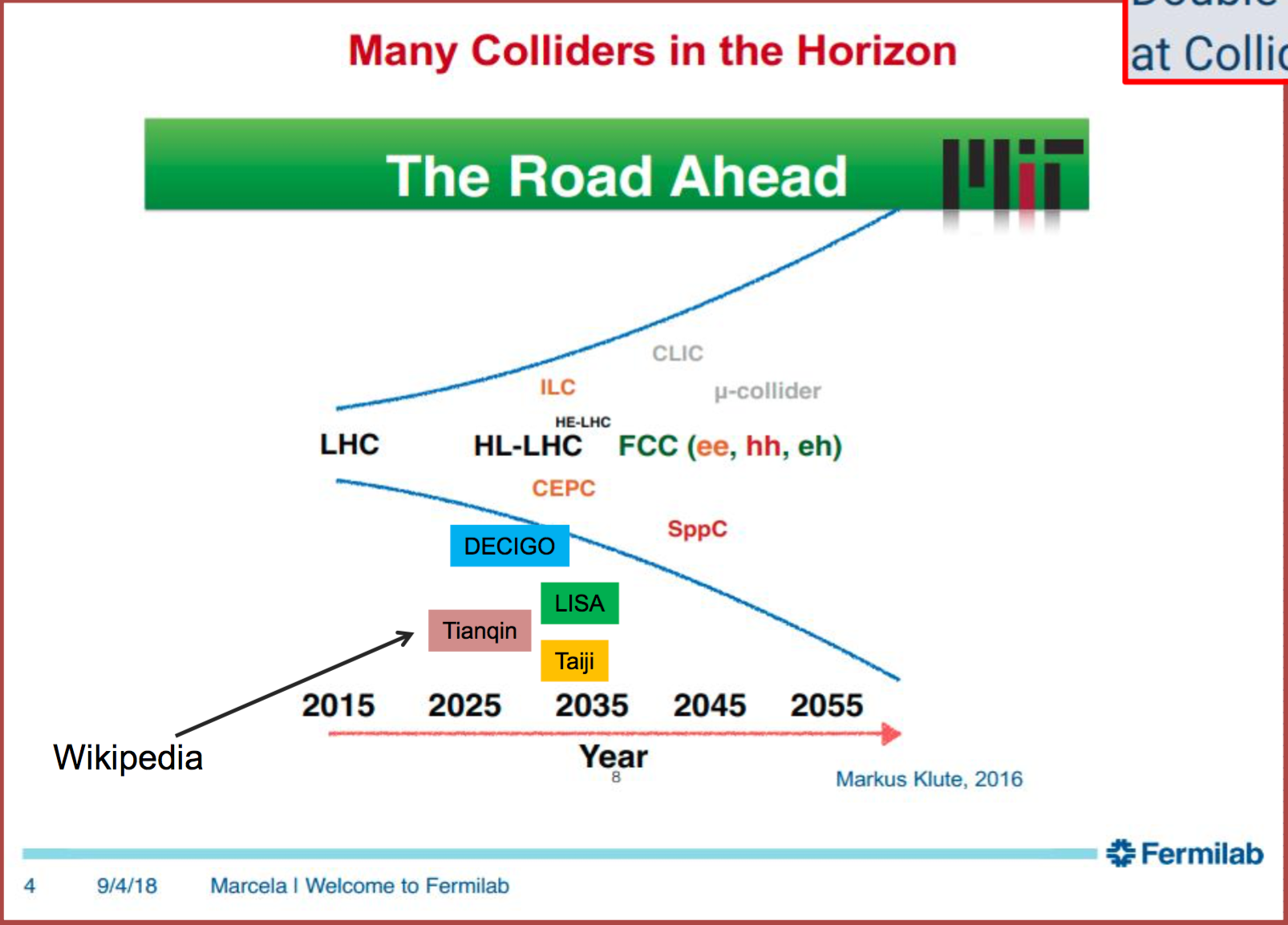 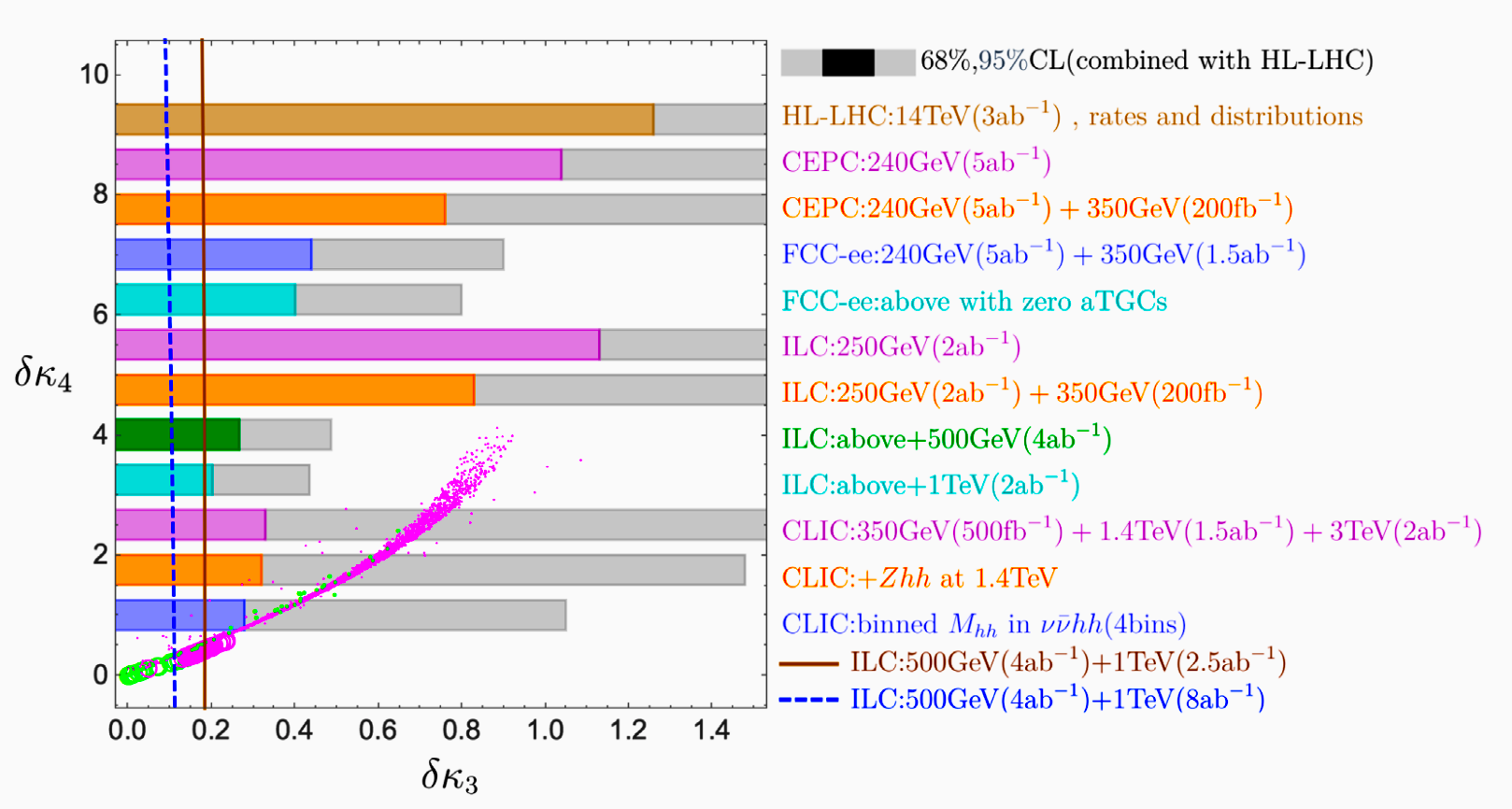 EWPT
PTA,LIGO,LISA,天琴,太极,…
SNR > 10 for two-step and one-step SFOEWPT
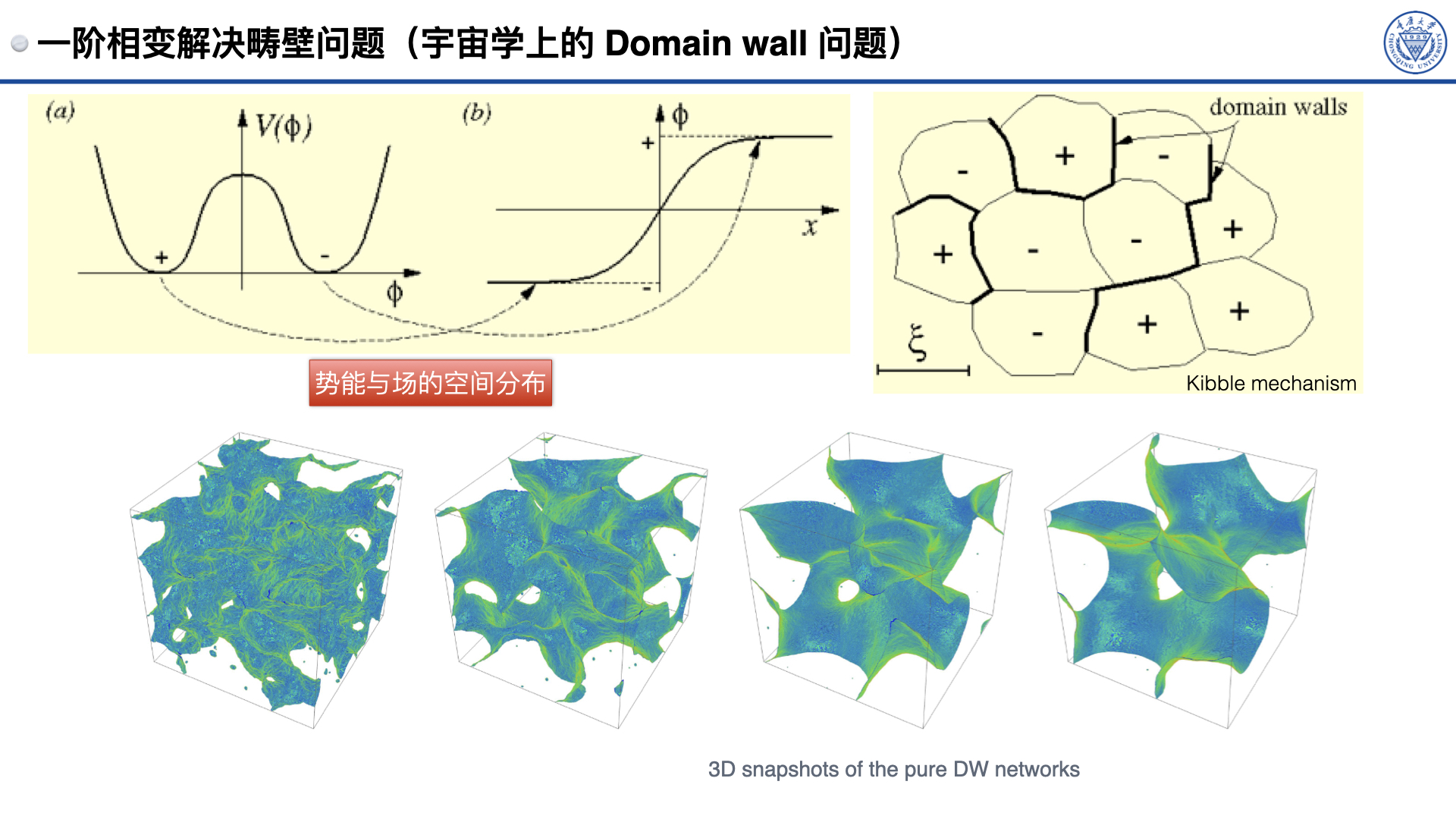 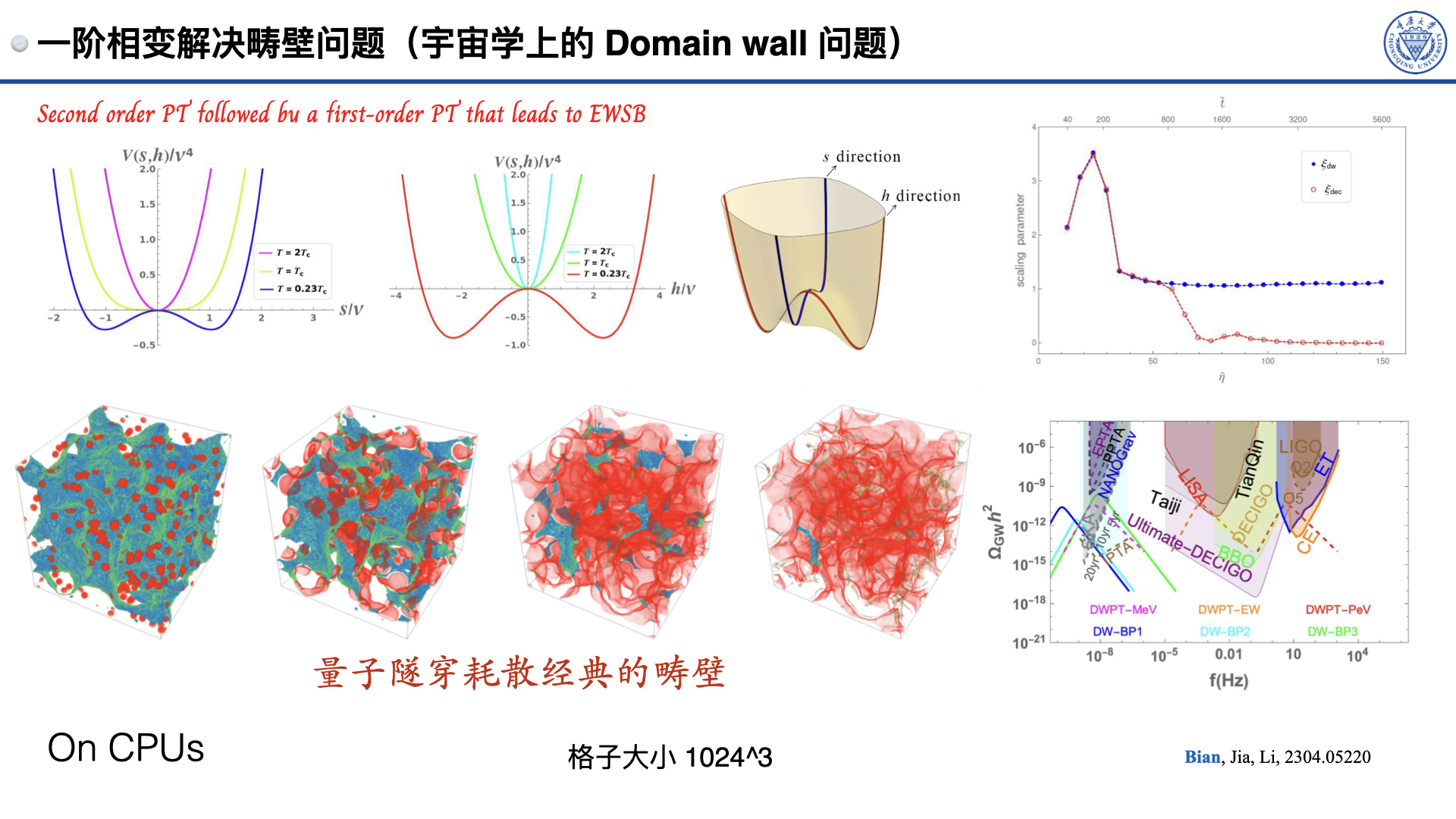 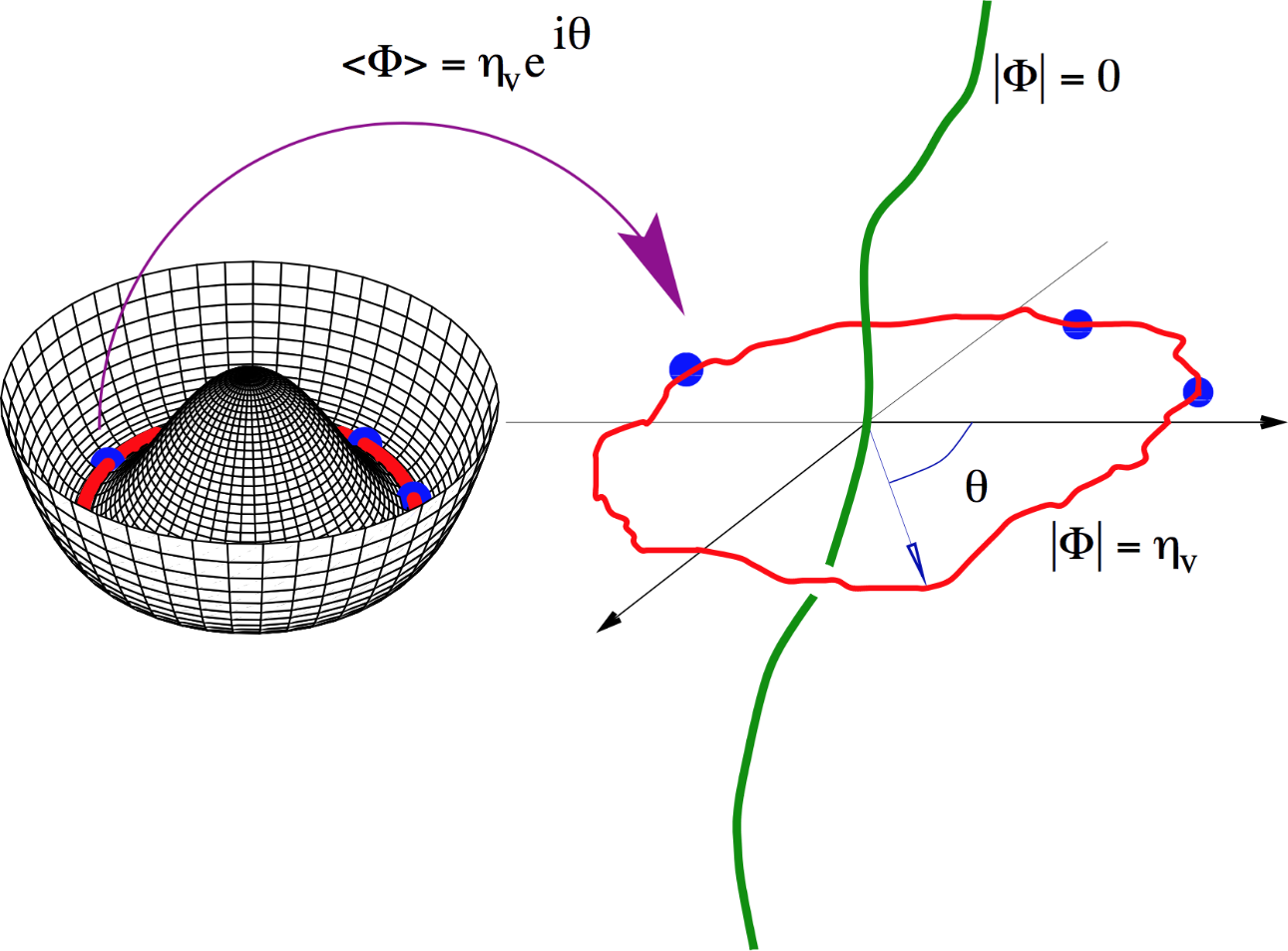 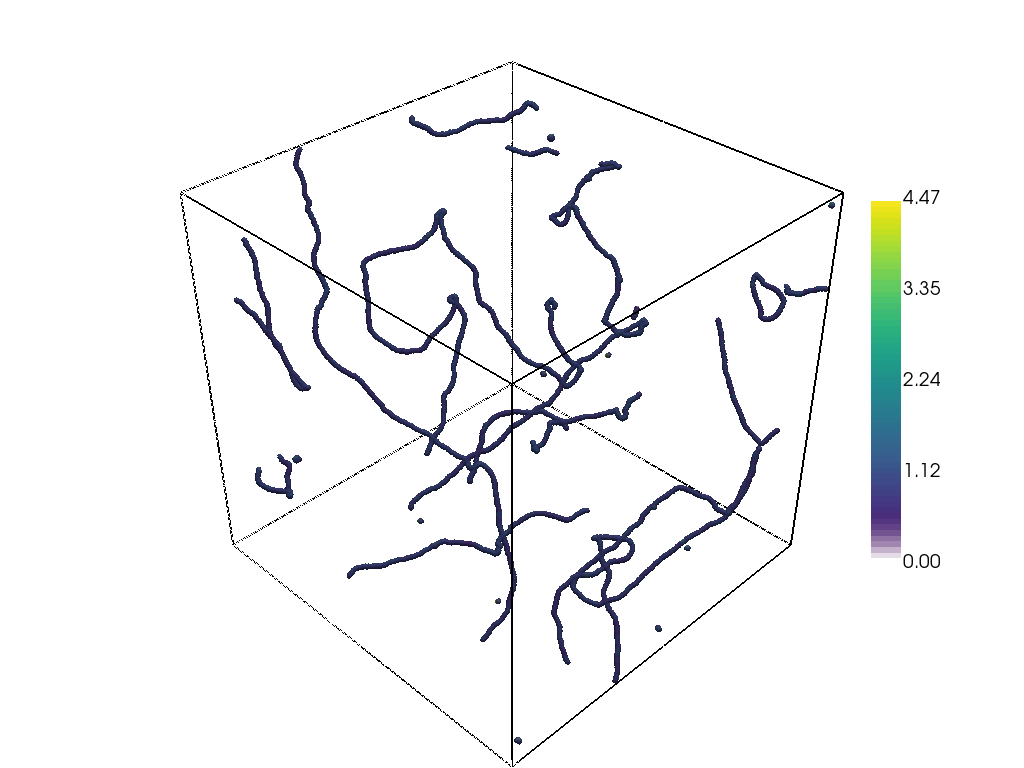 宇宙弦
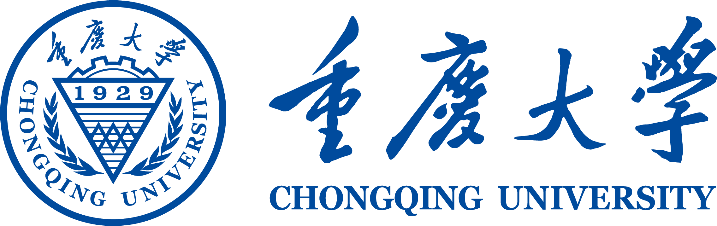 宇宙弦是大统一理论普遍预言
宇宙弦引力波限制B-L破缺能标
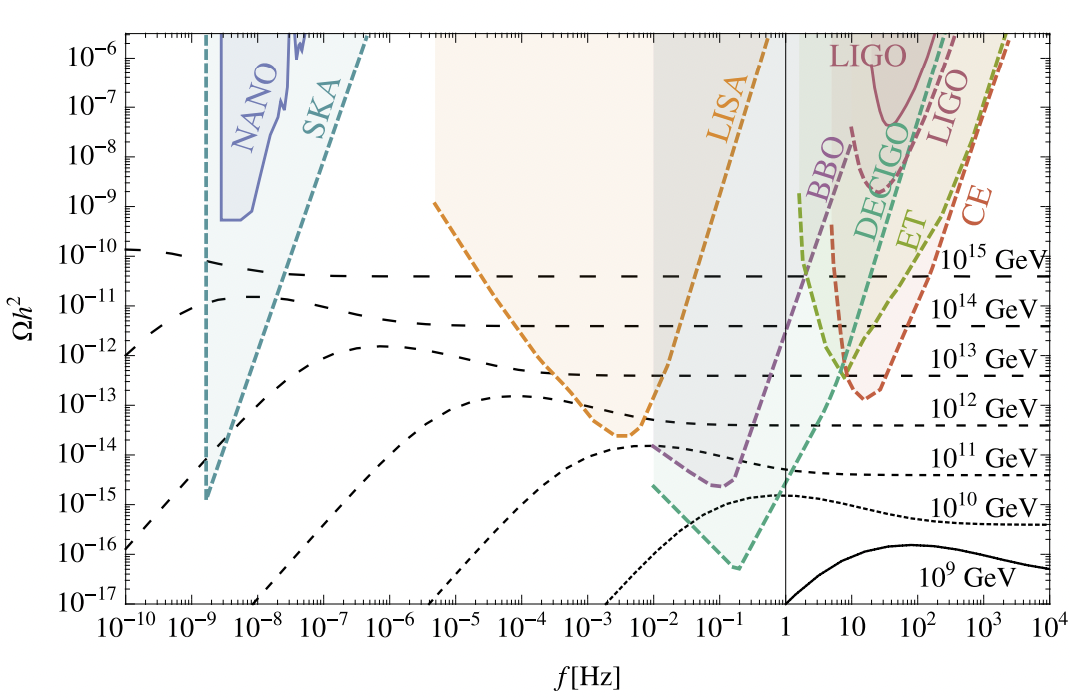 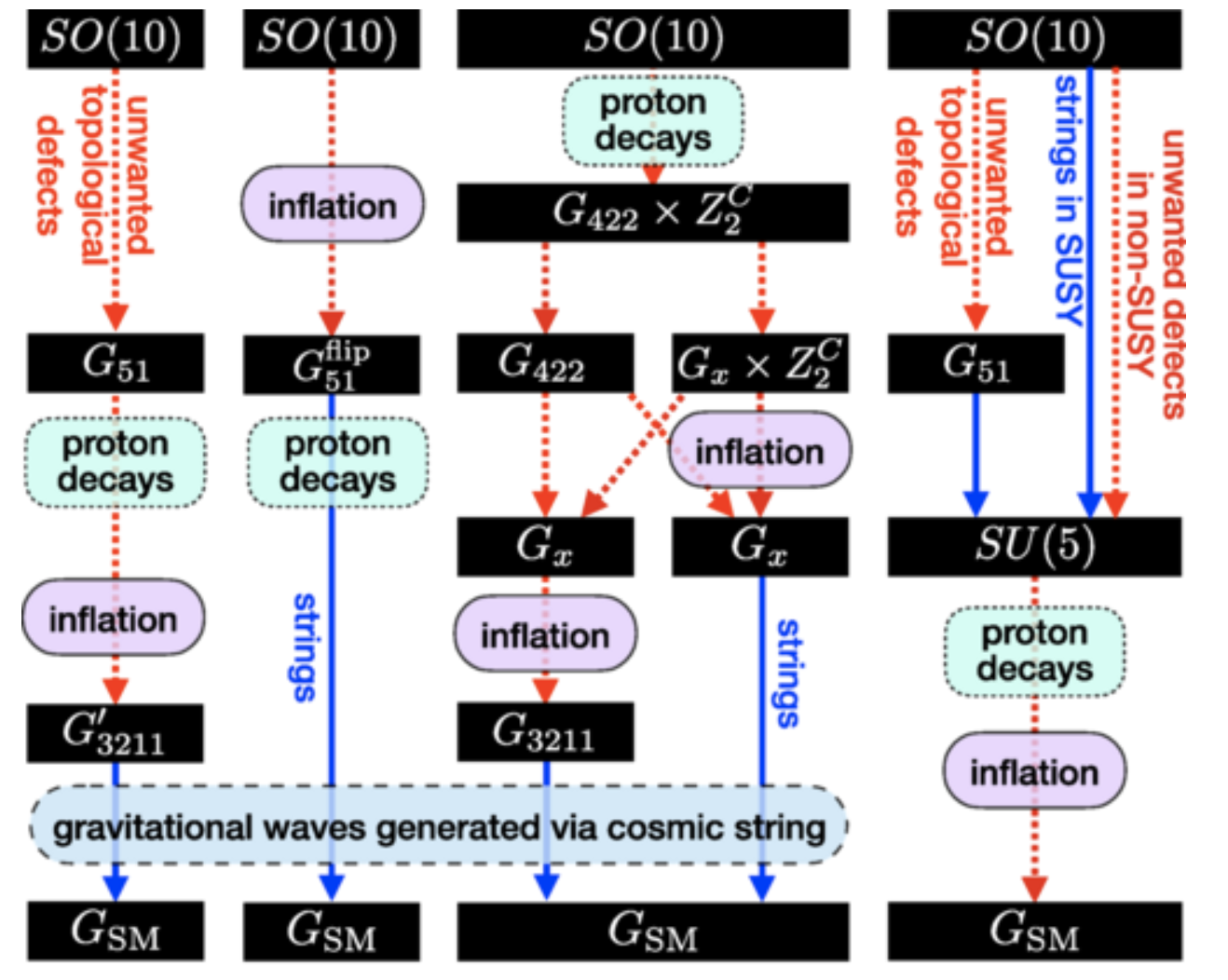 U（1）破缺
一维拓扑缺陷
King,Pascoli, Turner, Zhou, Phys. Rev. Lett. 126, 021802
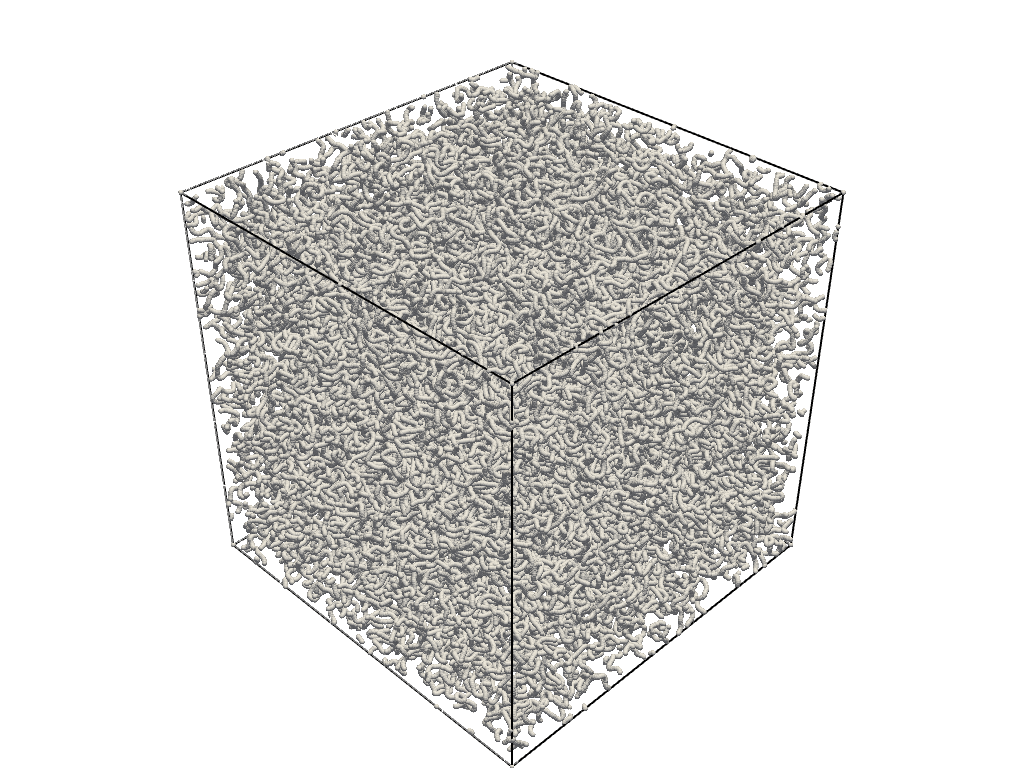 Dror, Hiramatsu, Kohri, Murayama,Phys.Rev.Lett. 124 (2020) 041804
On CPUs
1024^3
我们的宇宙弦模拟结果
我们模拟的宇宙弦构型
Bai, Bian,Li,Shu,Zhao,Paper In preparation
Fig 2. Strings in NG simulation. 
Taken from 1106.0391
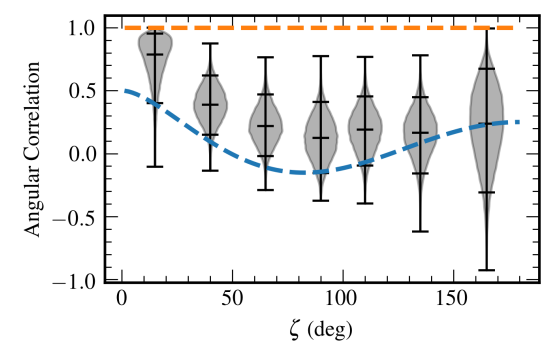 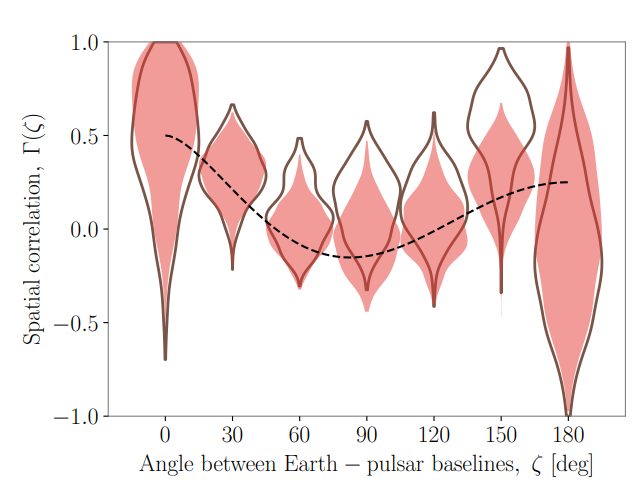 Hellings-Downs Curve
脉冲星计时阵列实验与随机引力波
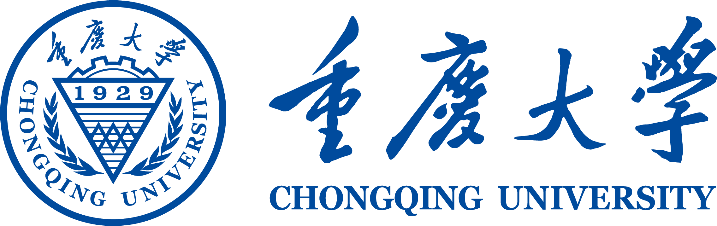 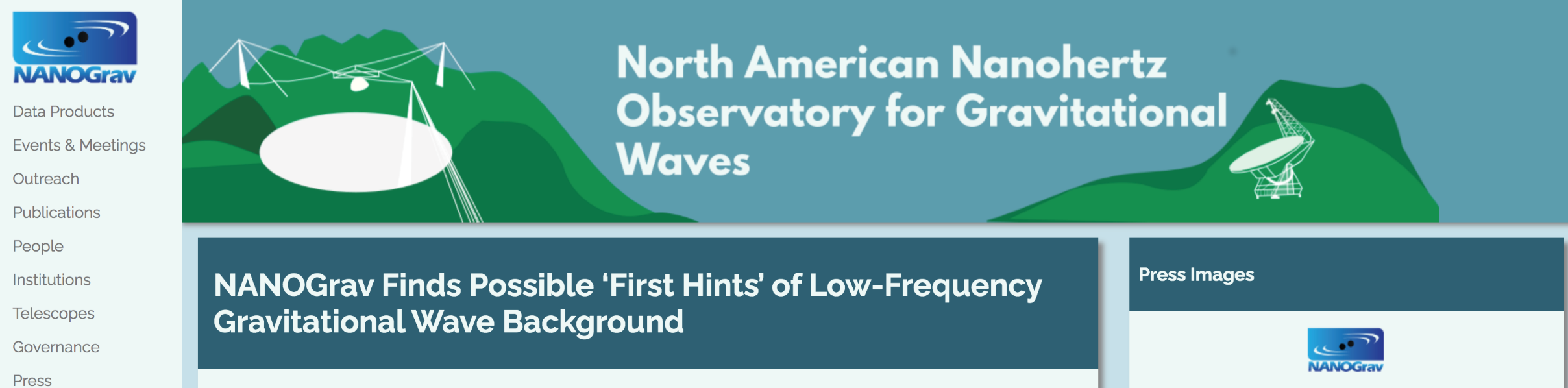 NANOGrav, 2009.04496
PPTA, 2107.12112
Some CPL signals, but No decisive conclusion for SGWB is made by NANOGrav or PPTA yet
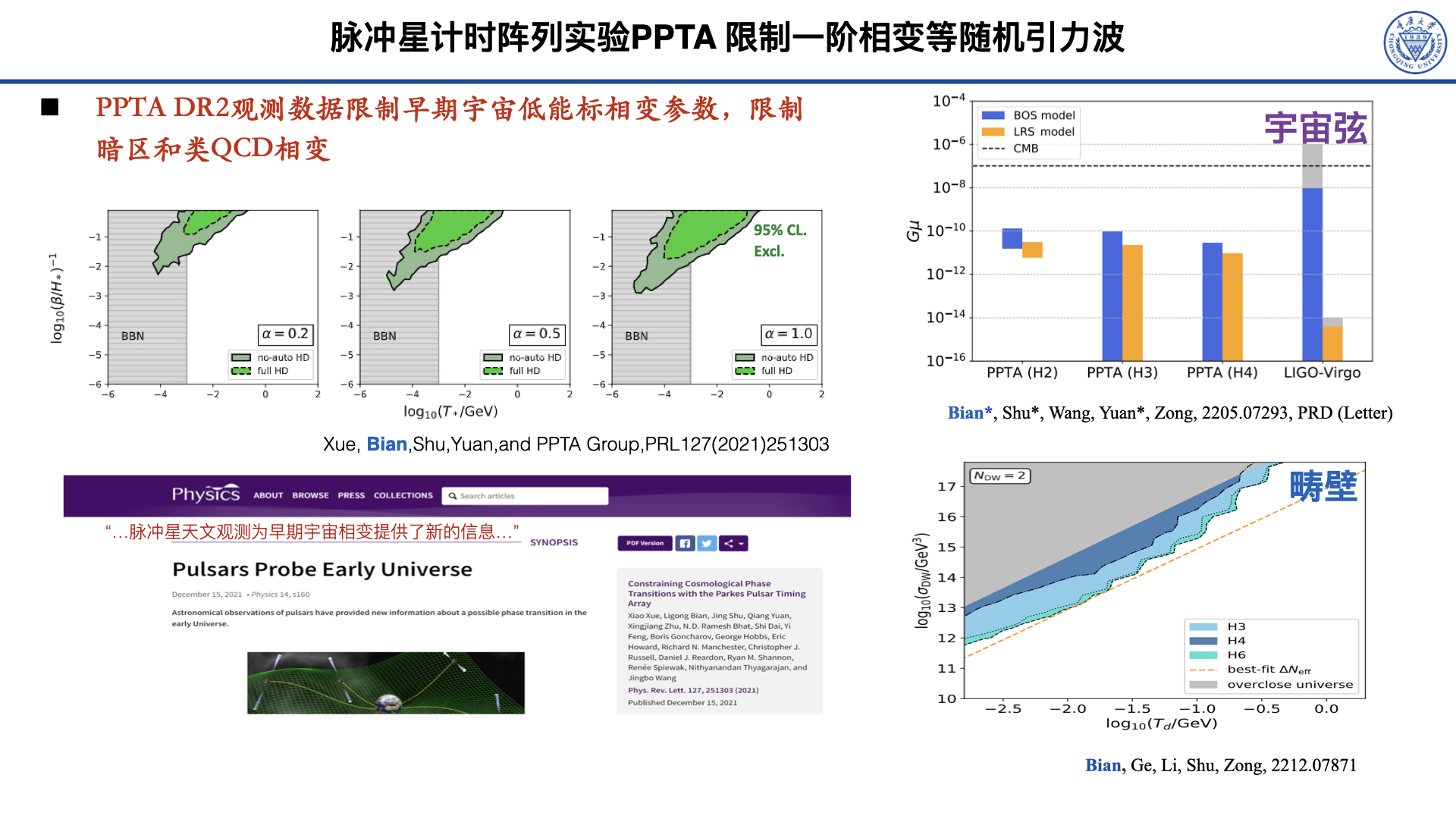 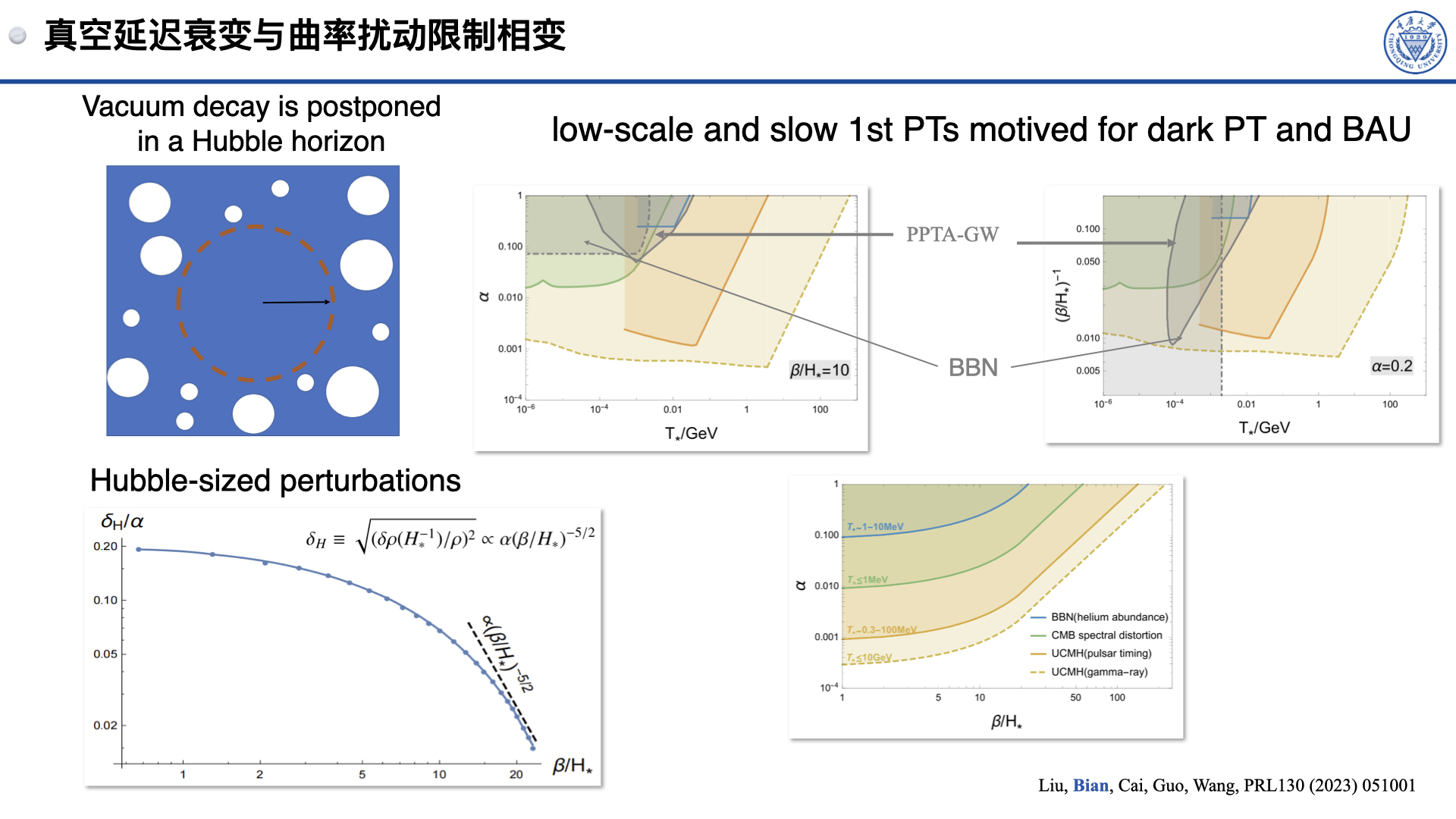 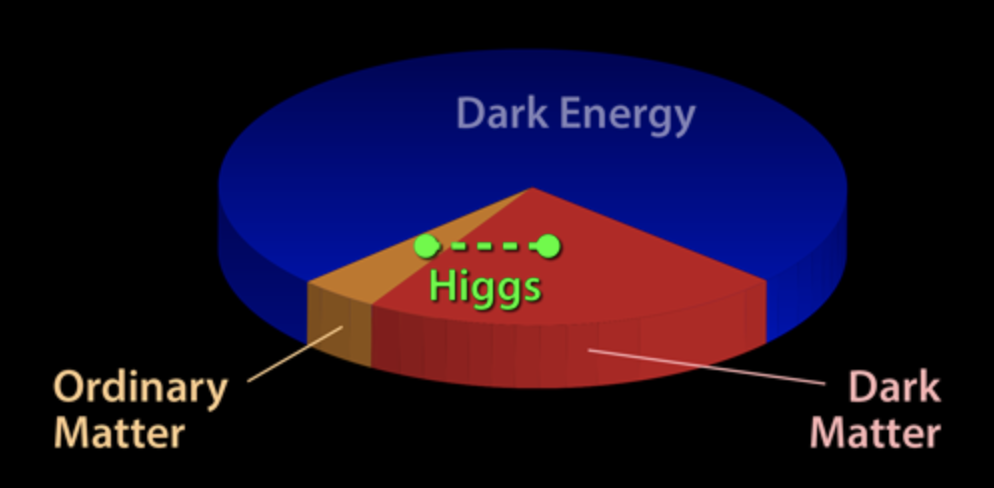 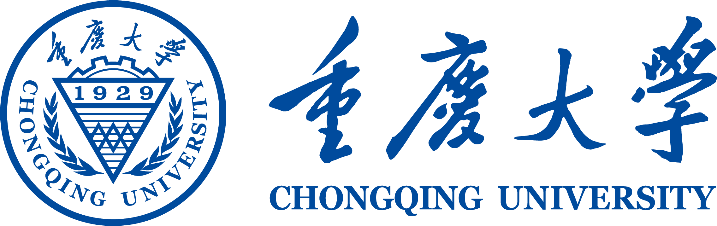 一阶相变效应
电弱重子数产生
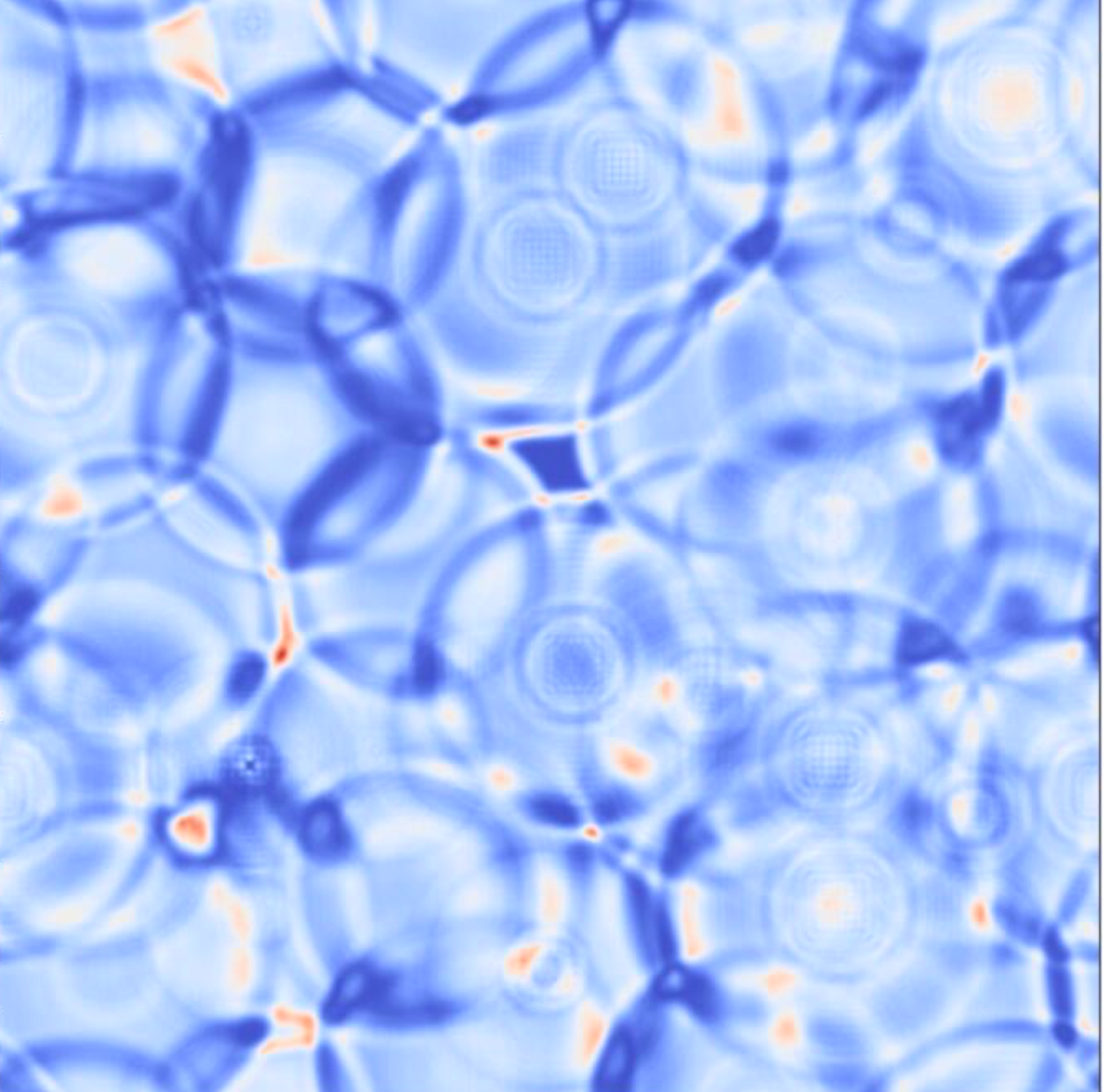 强一阶
电弱相变
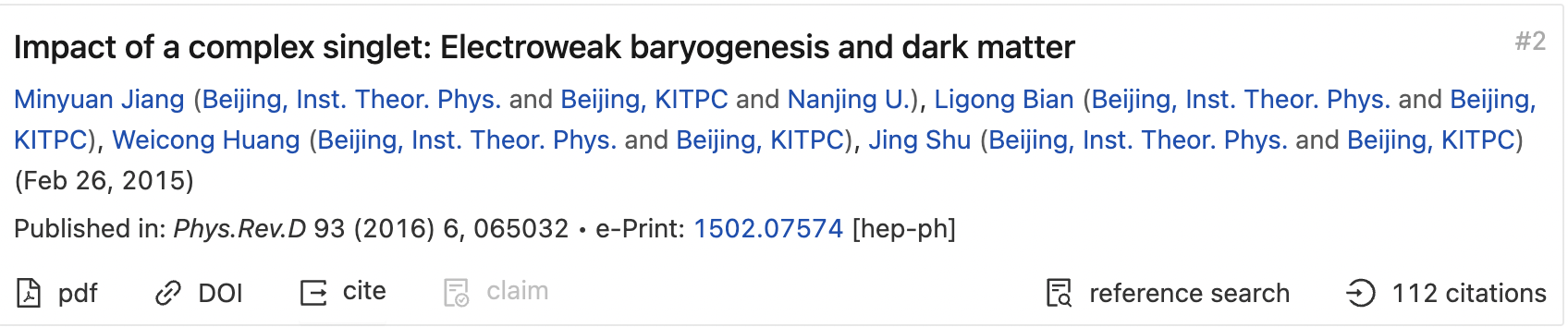 WIMP/FIMP暗物质
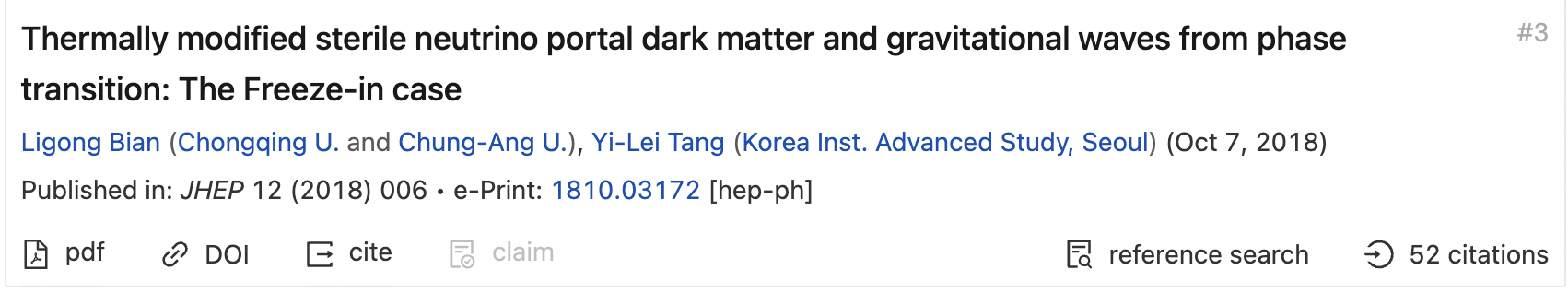 离散的味对称性     与畴壁（Domain wall）
三代夸克和轻子质量等级问题与一阶相变引力波
A4
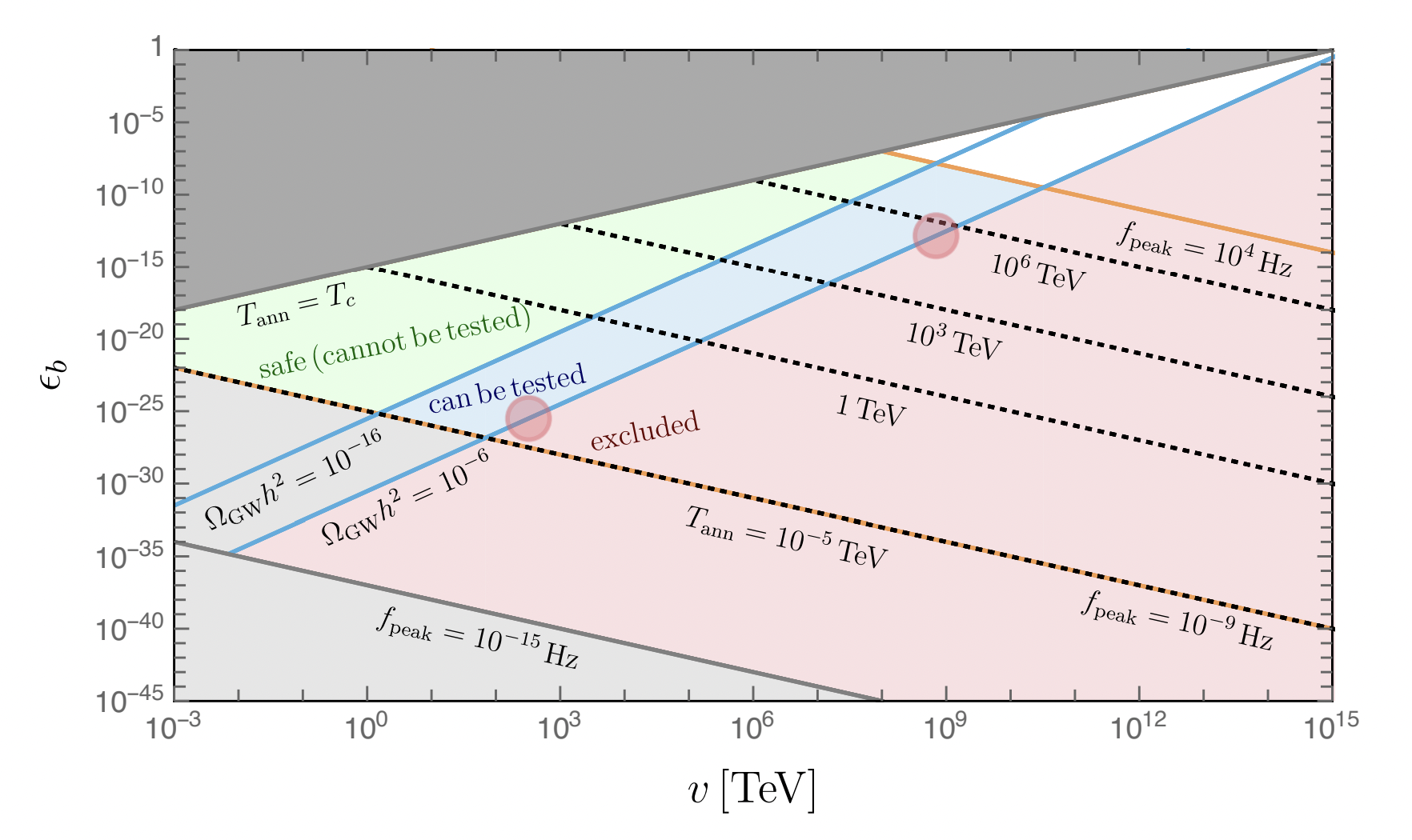 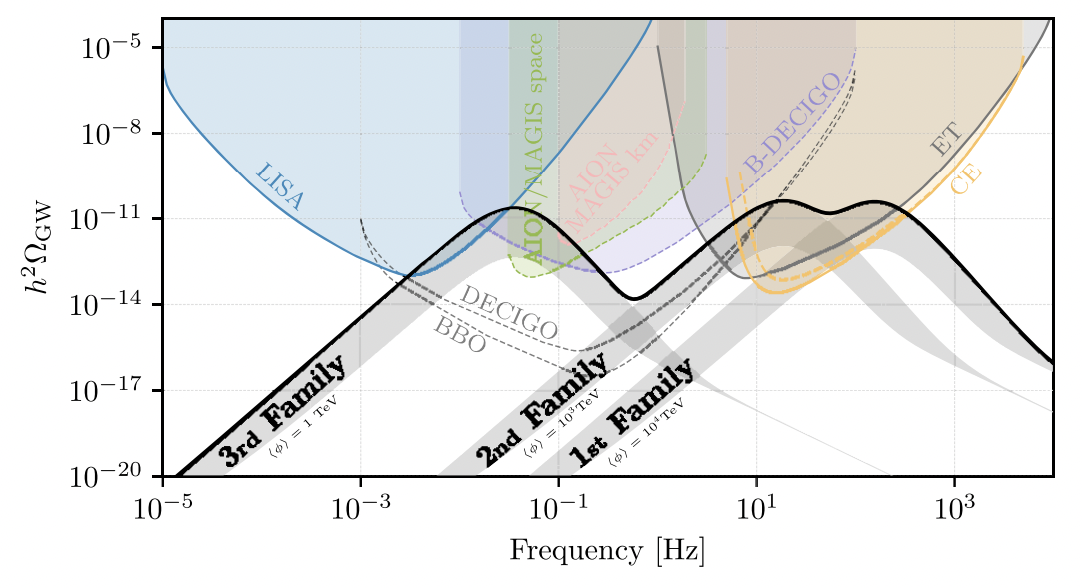 JCAP 02 (2021) 032
PRL124 (2020) 171802
一阶相变与中微子质量机制
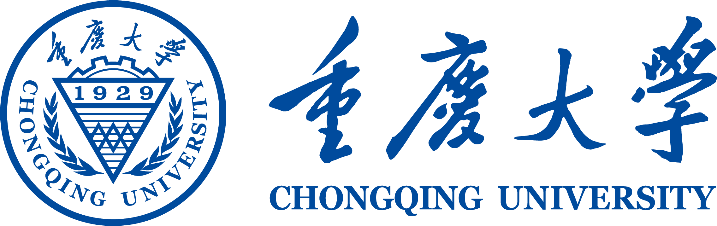 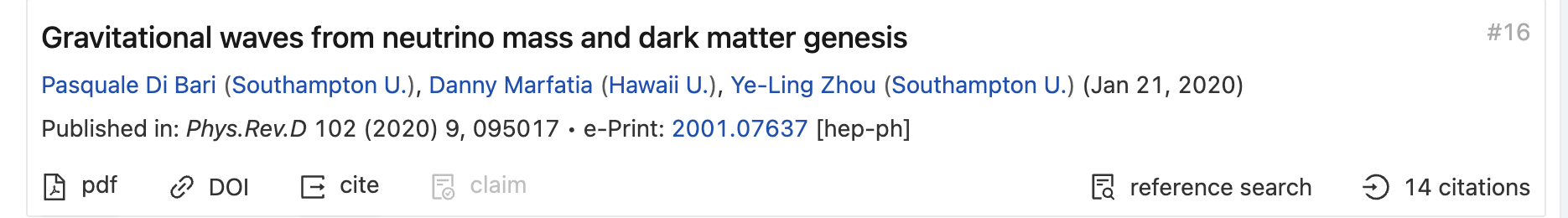 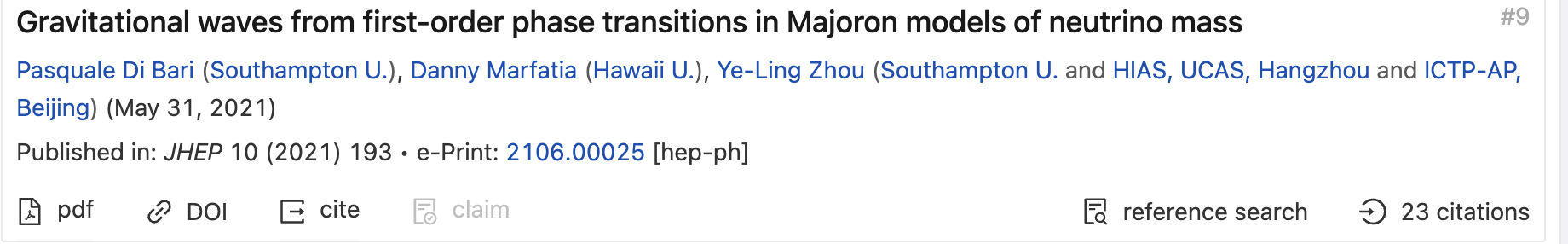 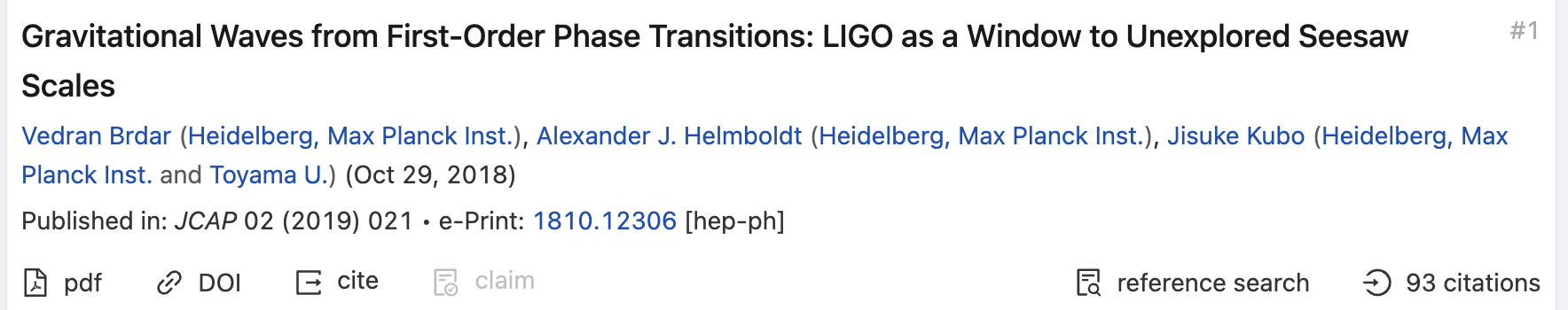 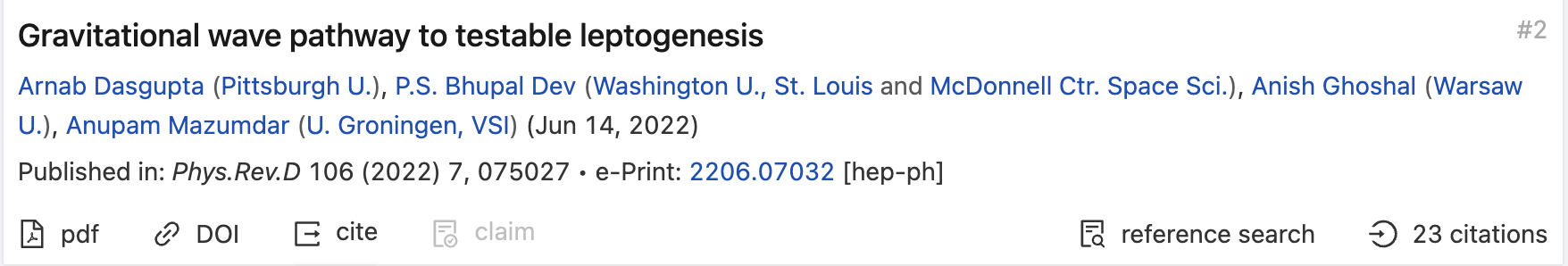 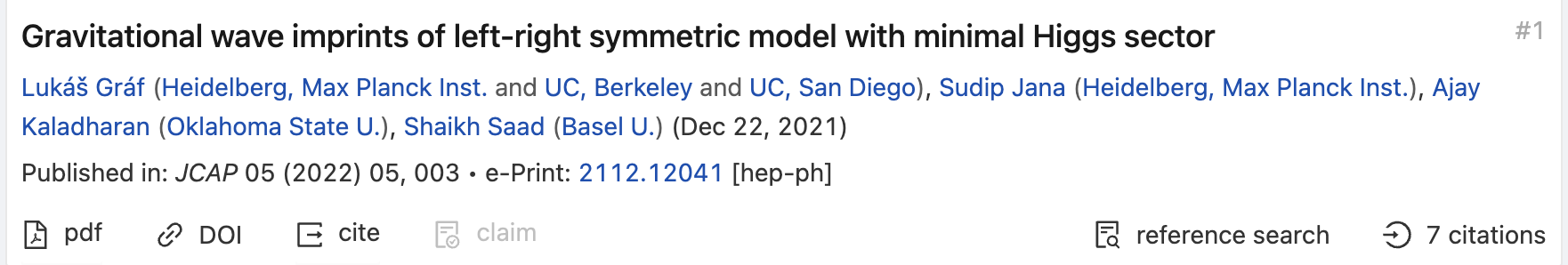 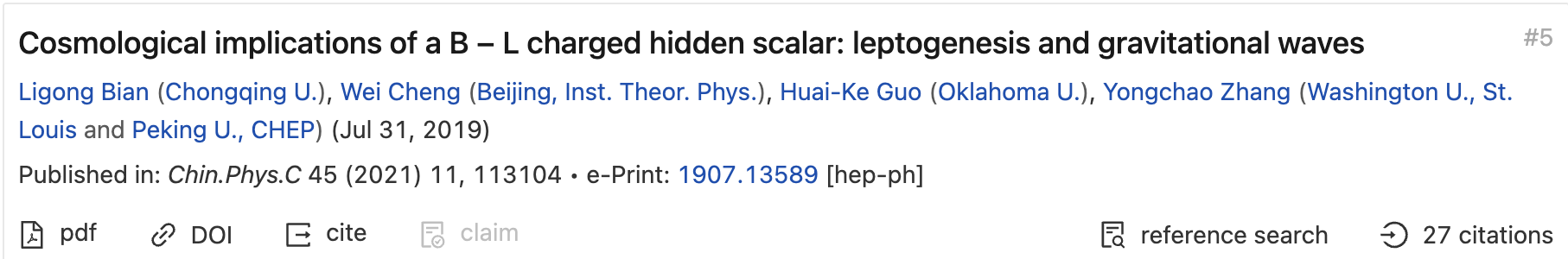 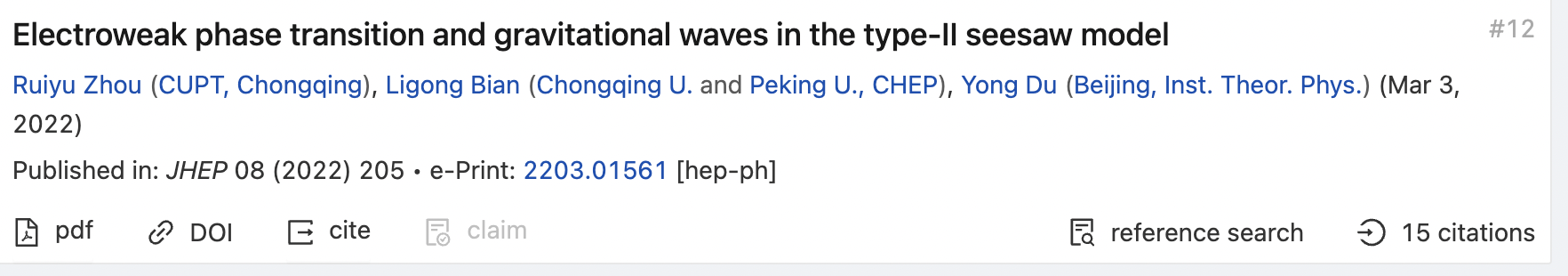 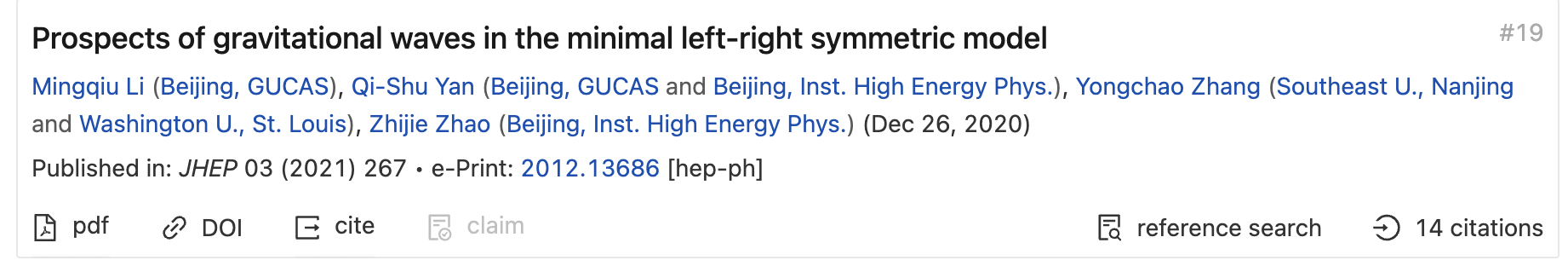 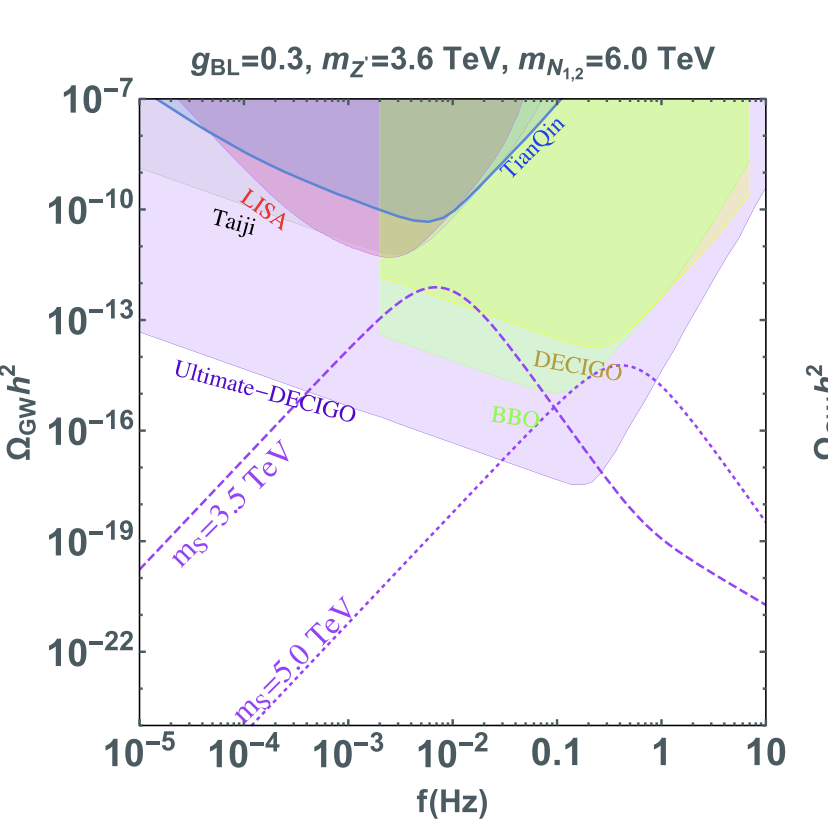 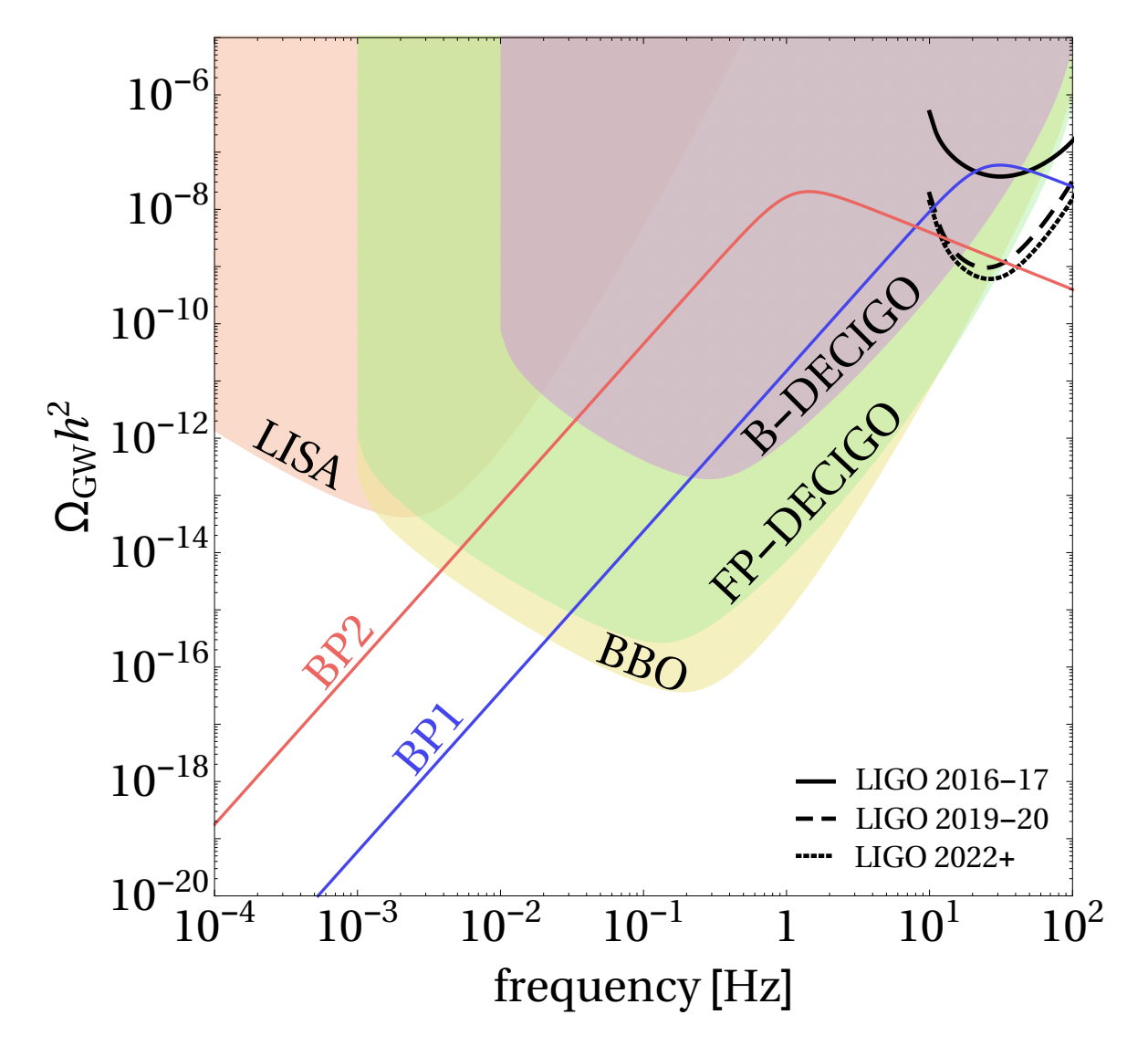 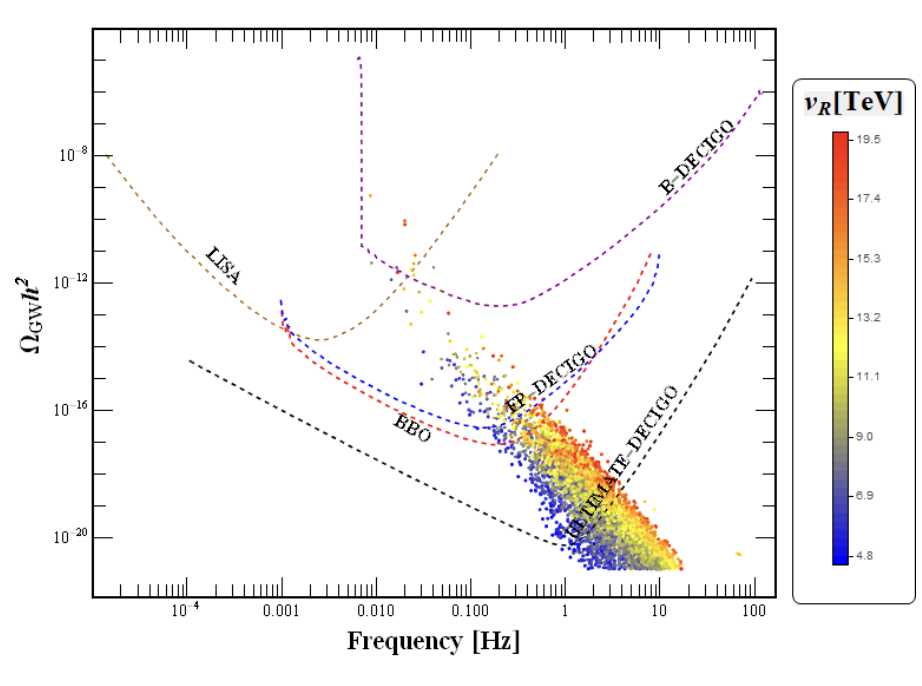 CSB
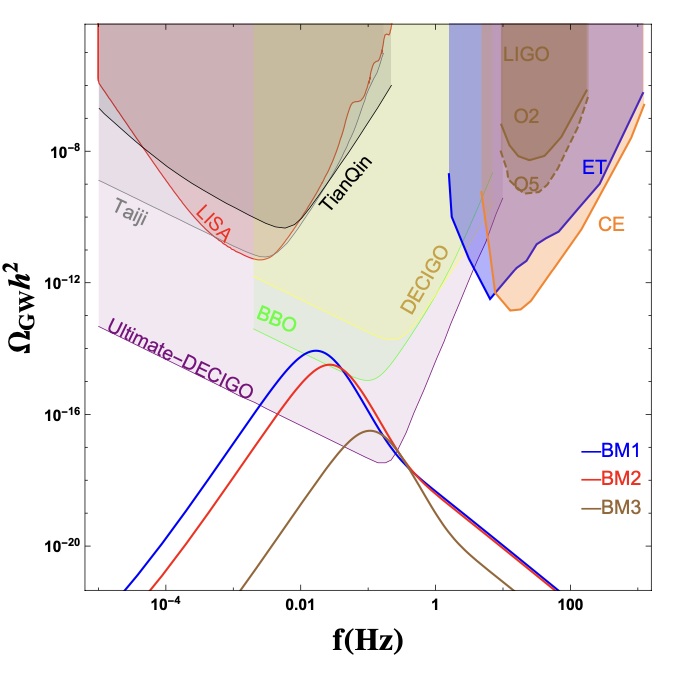 Type-II
L-R
Type-I
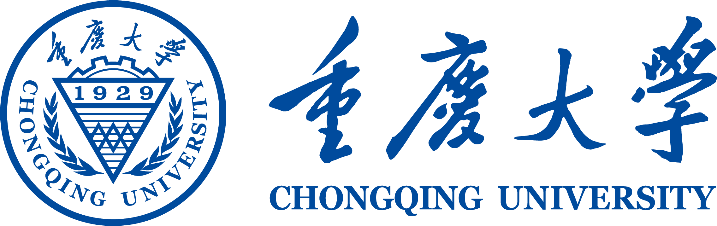 宇宙学观测限制低能标一阶相变
Primordial nucleosynthesis
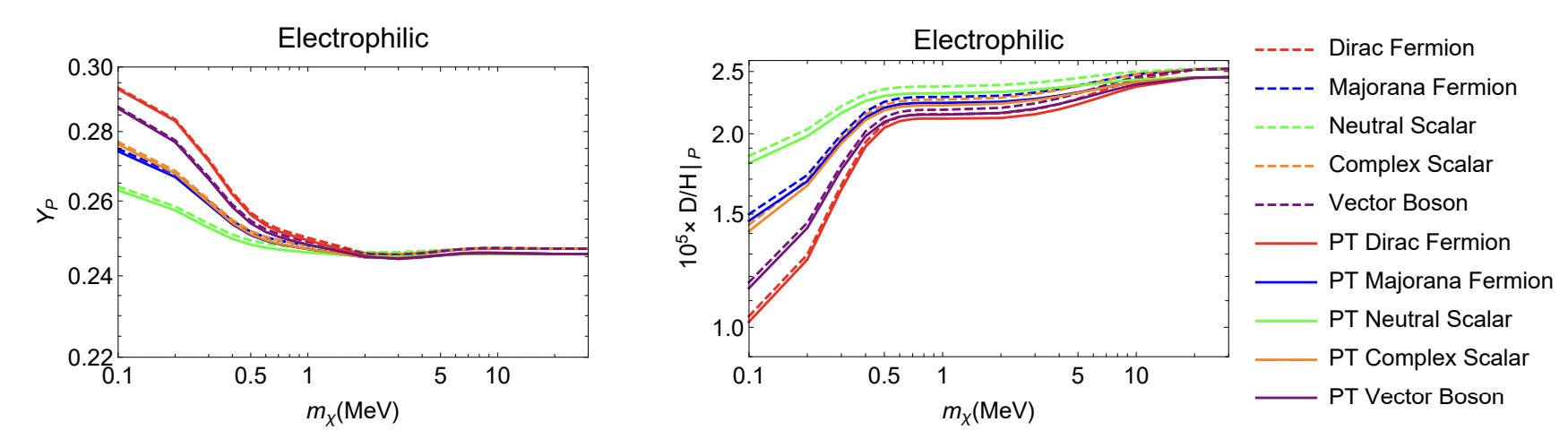 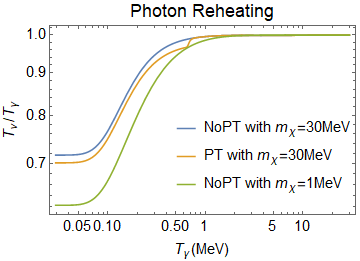 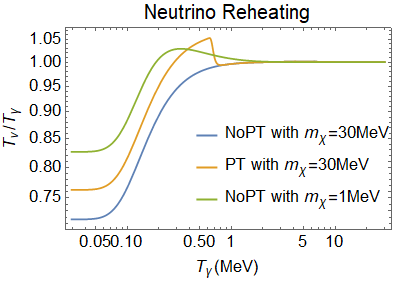 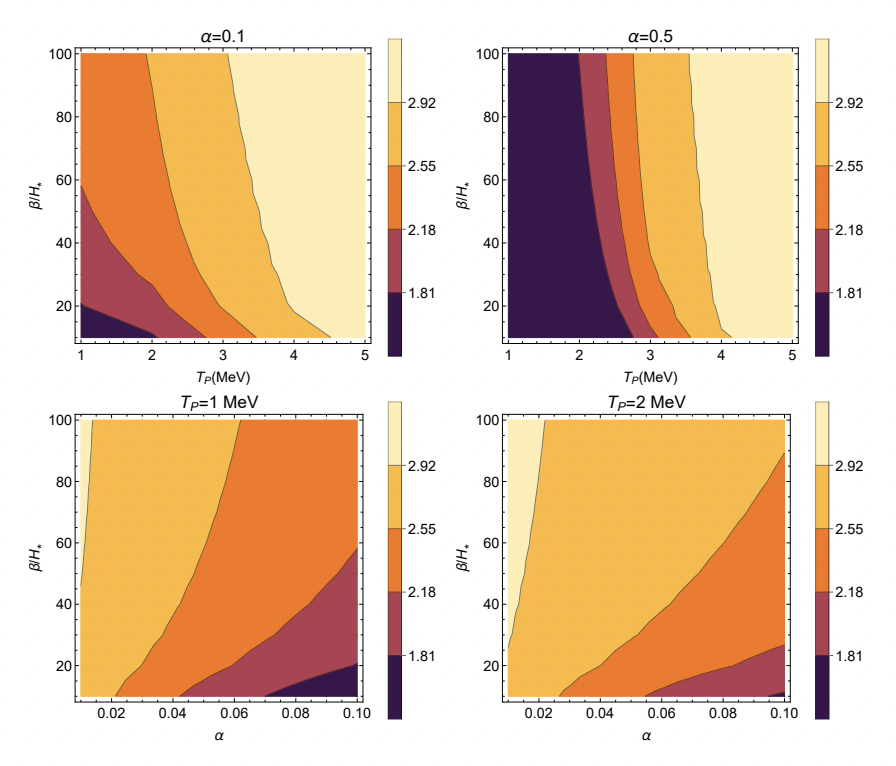 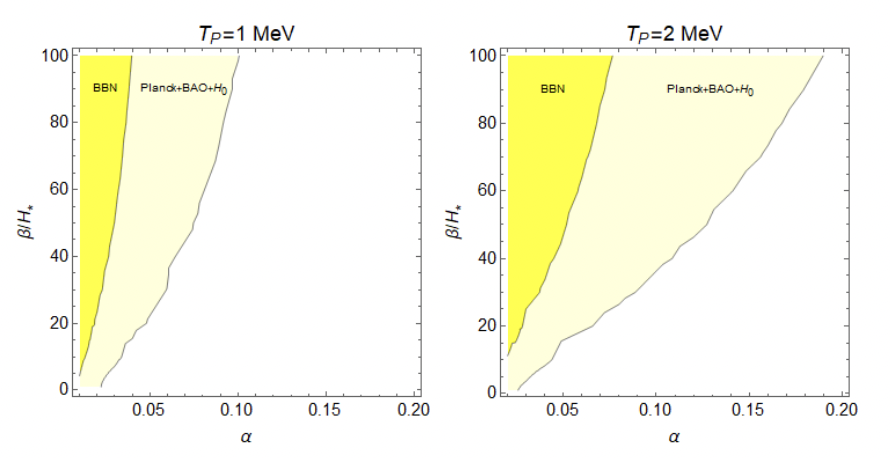 CMB（Ωbh2 , Neff, YP）and BBN （YP, D/H|p）
Effective number of neutrino species
Deng, Bian,2304.06576
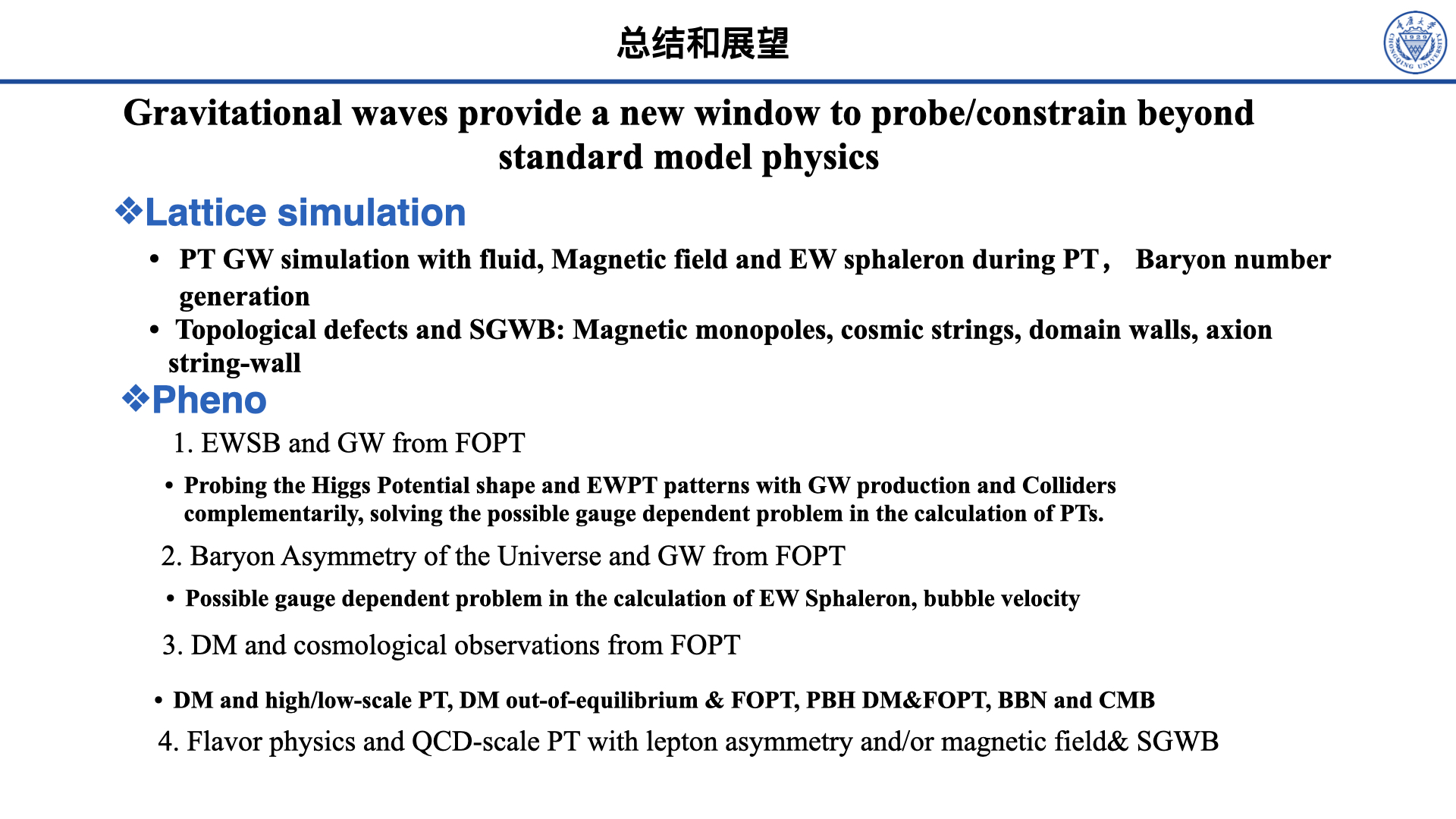 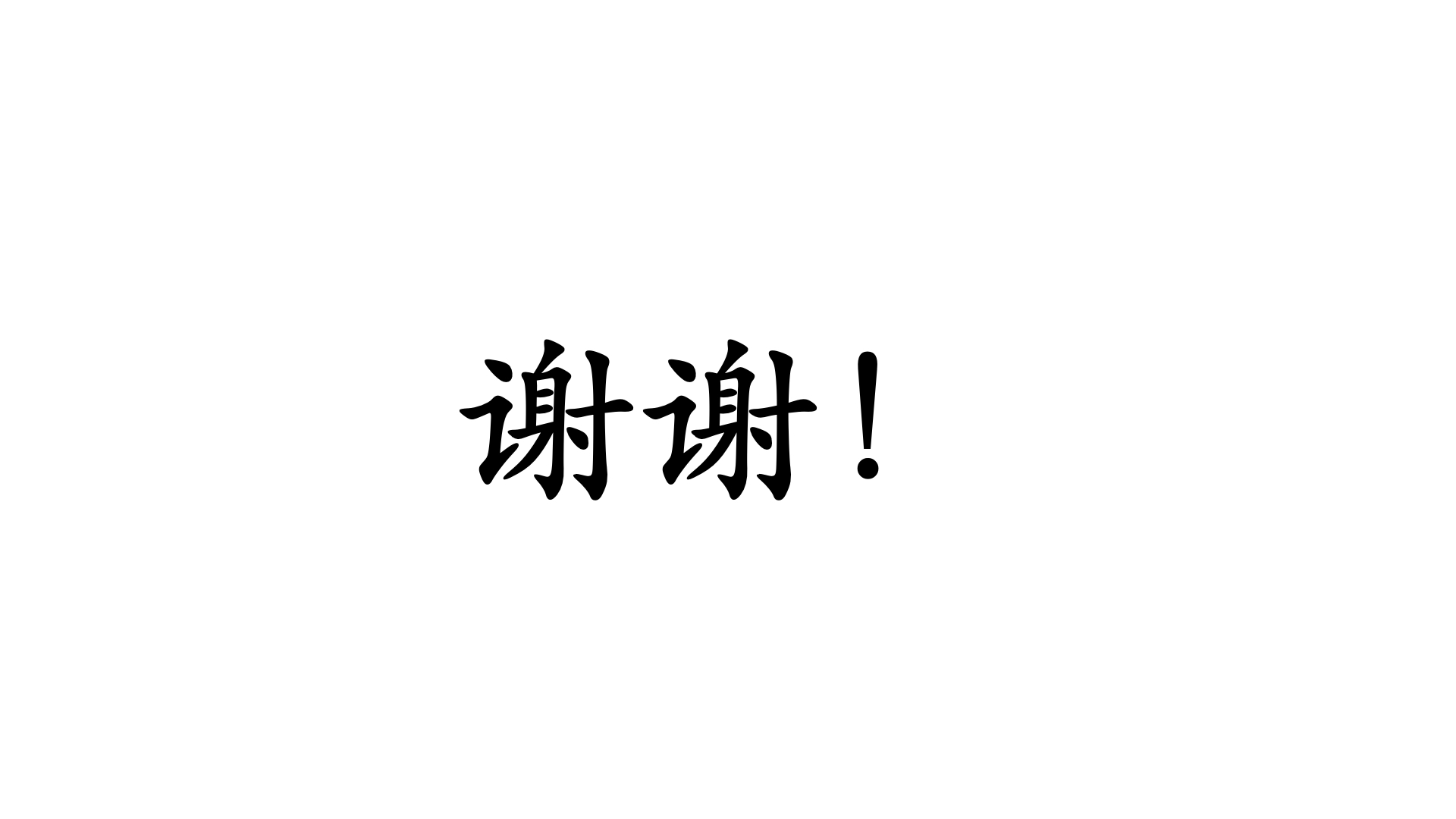 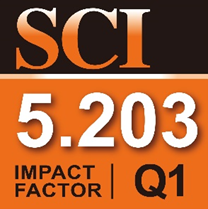 中国科学：物理学 力学 天文学
SCIENCE CHINA Physics, Mechanics & Astronomy
主编:  谢心澄 院士
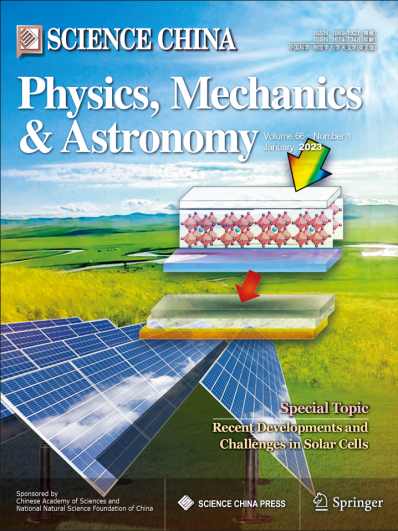 英文版：Science China Physics, Mechanics & Astronomy
Editor’s Focus栏目：高标准录用，快审快发
JCR Q1区，中科院文献情报中心期刊分区表物理大类1区Top期刊
接受后实时在线预出版，优秀成果限时免费阅读
国内外公众媒体多渠道新闻宣传和精准推送
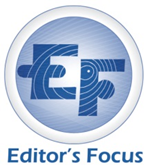 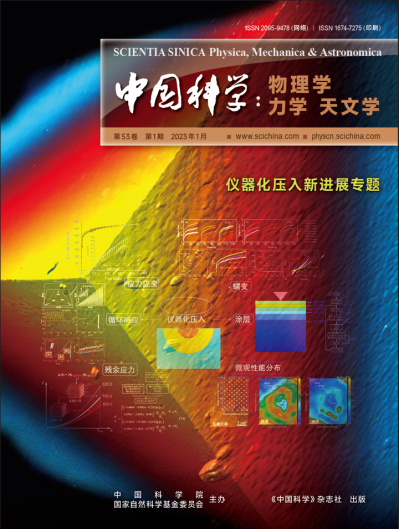 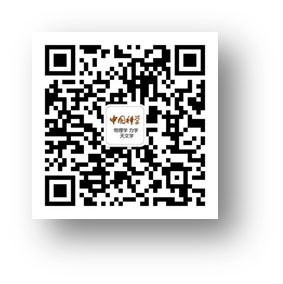 中文版： 中国科学: 物理学 力学 天文学
中文核心期刊，并被ESCI ，Scopus国际数据库收录
2021年度中国百种杰出学术期刊
特色专题出版, 已组织专题(辑)70余期
扫描二维码 
关注期刊最新动态
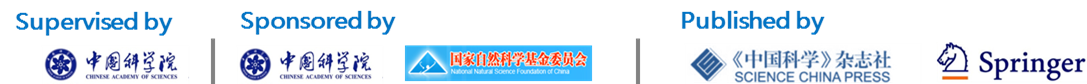 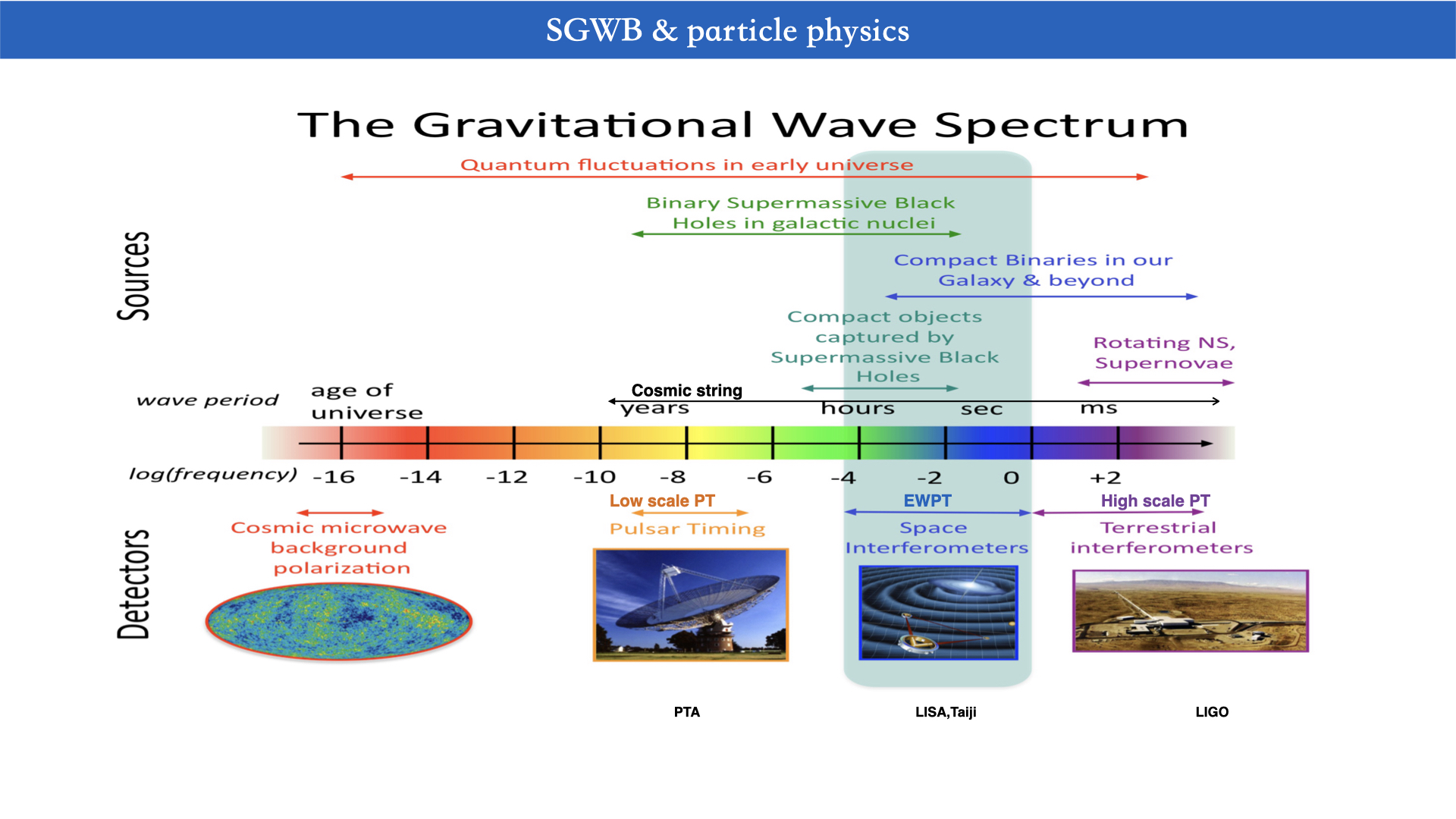 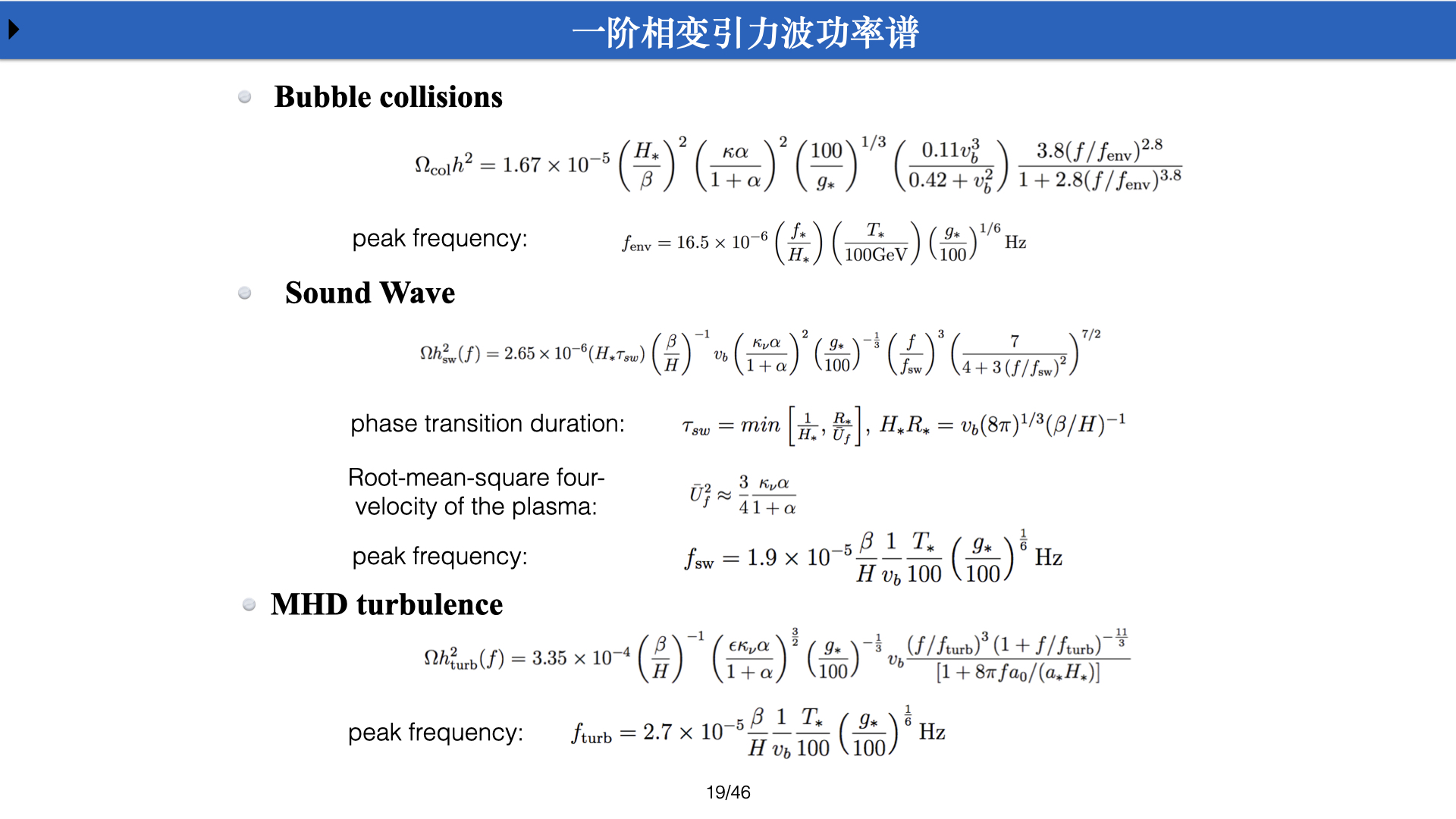